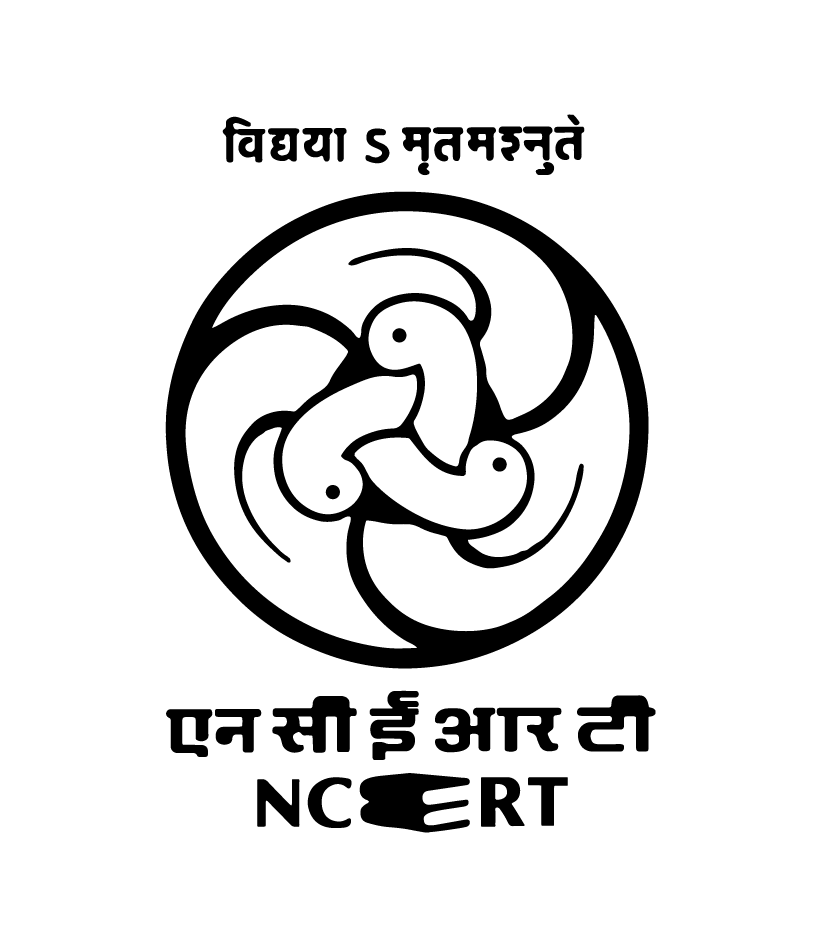 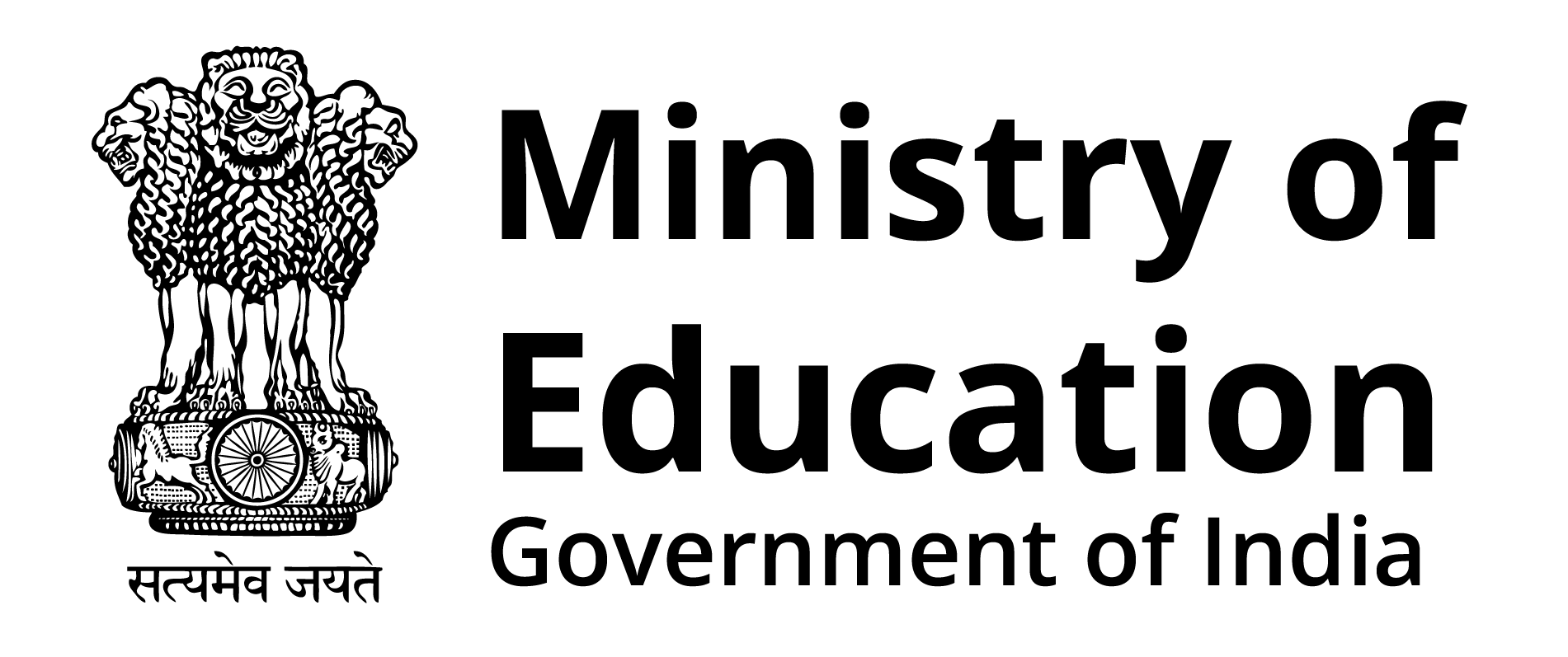 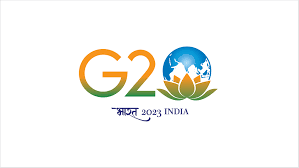 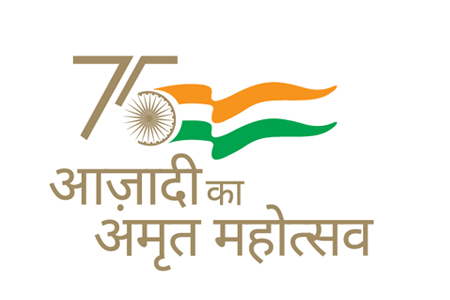 ICT Initiatives at India with emphasis on DIKSHA
Central Institute of Educational Technology(CIET)
National Council of Educational Research and Training (NCERT)
(An Autonomous organisation set up by 
Ministry of Education, Government of India)
Imparting equitable quality education 
and lifelong learning is the goal
CPD of 
10 million Teachers 
is a challenge
Skill training of youth 
(two third population)
1.3  bn. People 
1.5 million Schools 
900+ universities
17000+ TEIs
330 million students
Bridging the 
Digital Divide 
is the goal
Education
Scenario 
in India
https://www.mentimeter.com/app/presentation/alq119ygydsx12snkdw59bc415edrwkm/dr95xkrqbuwo/edit
Issues & Challenges of Implementing Technology in Education
Quality digital resources
Diversity
Infrastructure
2
6
4
3
1
5
Technology Competencies
Convergence in efforts
Large Scale
ICT Use in India: Policy Directions
Revised ICT @ School & ICT Award
EDUSAT, 
ICT @ School CAL NME - ICT
Class Project
ET Scheme
INSAT
NPE
NPE-POA
1972
1983
1984
1986
1992
2004
2010
2020-23
2019
2018
2017
2015
2013
2012
ICT Policy
NROER & ICT Curriculum
NEP - 2020,  NETF
PRAGYATA Guidelines, PM-eVidya & NDEAR,
VSK, NCF-FS
Digital India, ePathshala & ePG - Pathshala
Samagra Shiksha, Cyber Safety & Security Guidelines
SWAYAM MOOCs, SWAYAM Prabha- DTH Channels & DIKSHA
NISHTHA, Guidelines for Development of eContent
NEP 2020 - Thrust of Technological Interventions
Teaching- learning & evaluation processes
Supporting teacher preparation & professional development
Enhancing educational access
Streamlining educational management and administration
Removing language barriers
Access to Divyang students
NEP-2020: Recommendations for Online and Digital Education
Building Digital competencies of Students
Digital Infrastructure
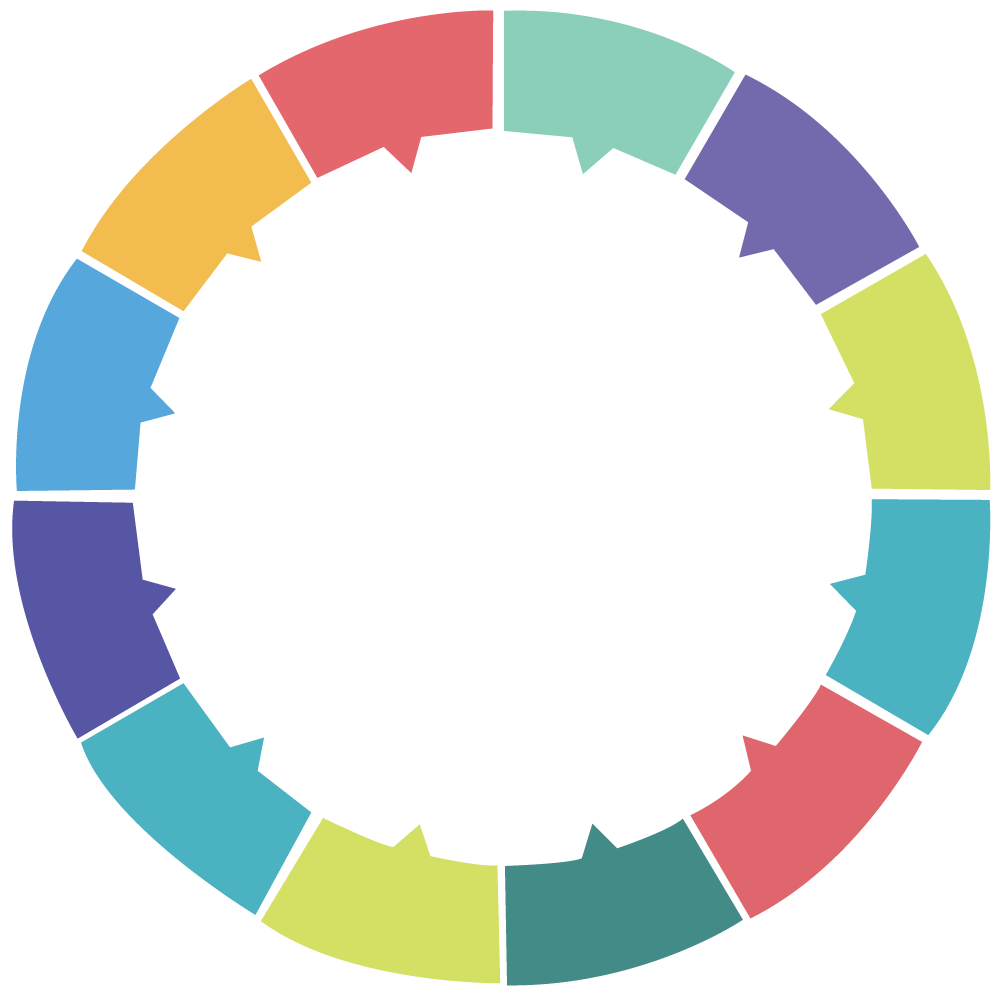 Portals, Apps and Tools
Content-Pedagogy-Technology Integration, Use of Assistive Technologies
Digital Resources
Educational Technology & ICT
Capacity building of Teachers,Teacher  Educators
Telecast and Broadcast
Laying down Standards
eGovernance
Online Assessment and Examination
Intensive Research in ET
Digital Initiatives
https://www.menti.com/alyh4yo72n2q
Major Digital Initiatives
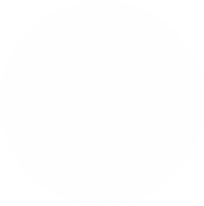 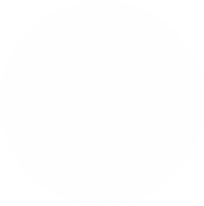 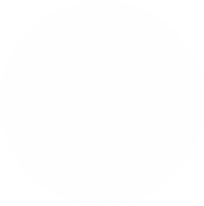 PMeVIDYA
ePathshala
1
2
3
DIKSHA
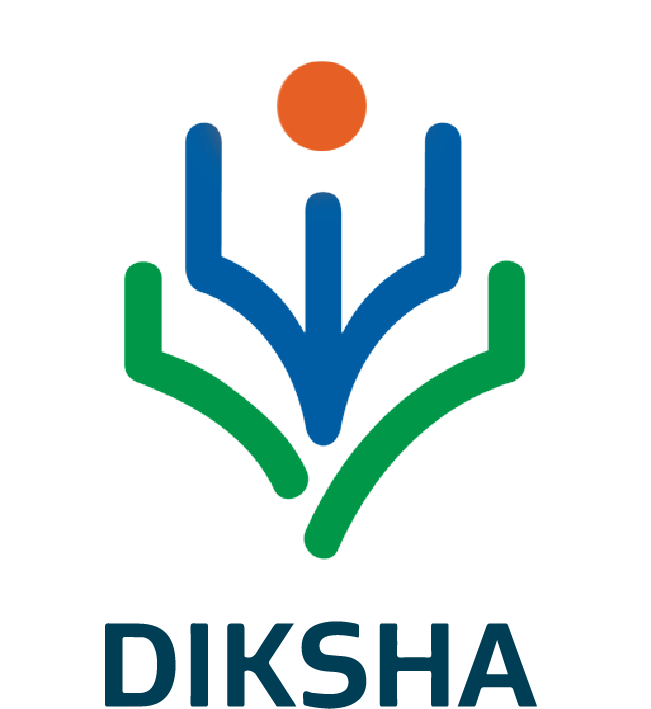 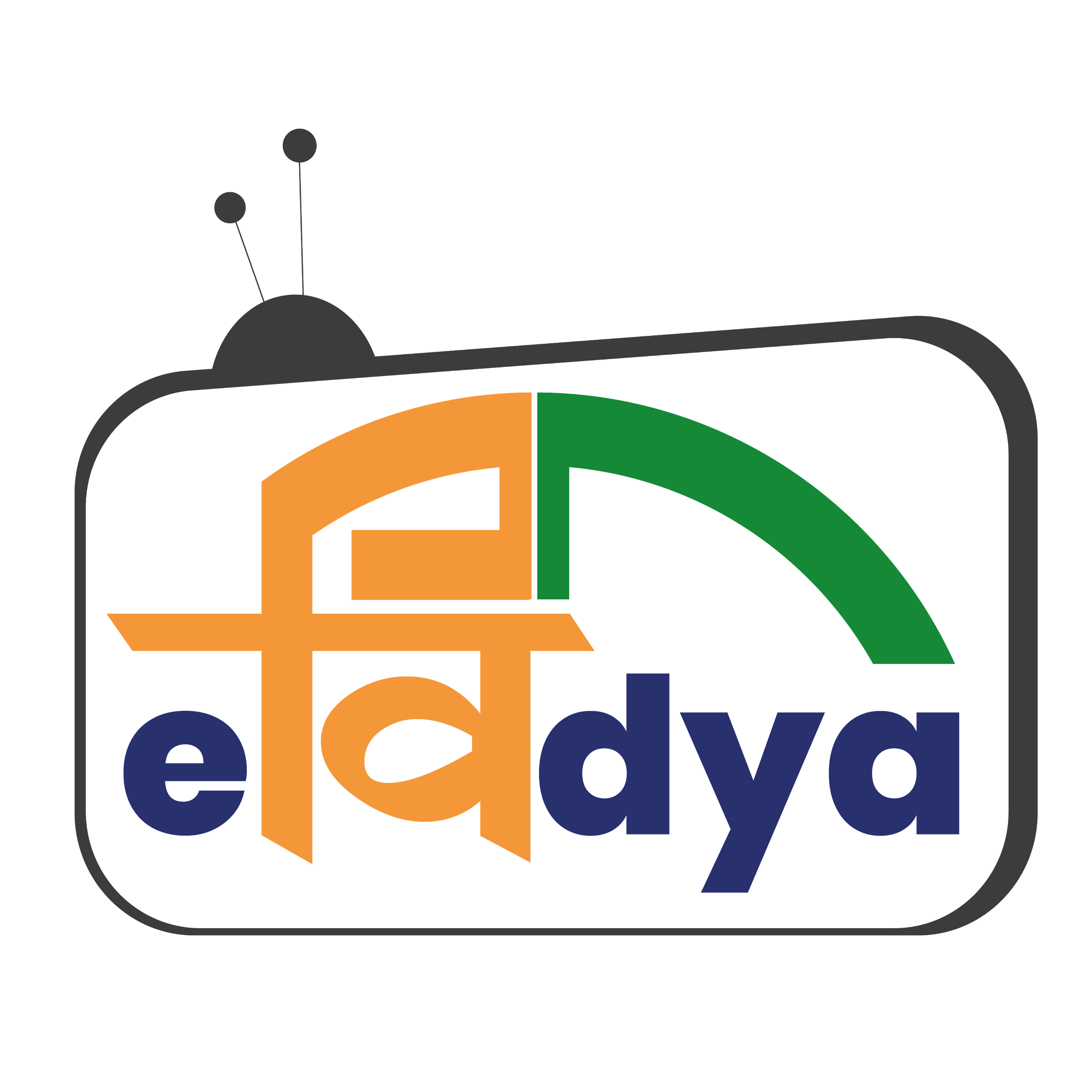 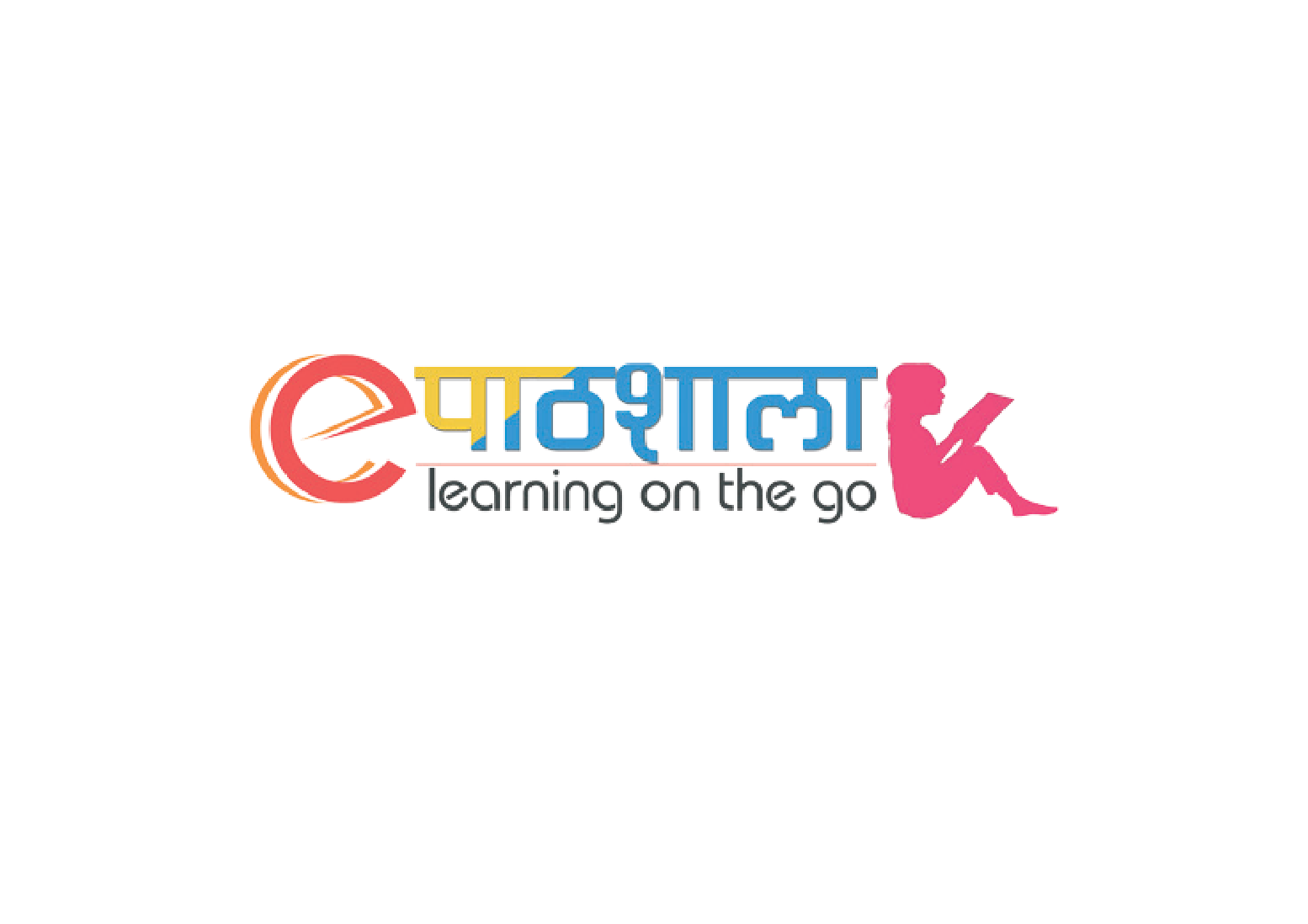 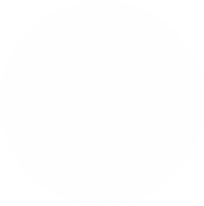 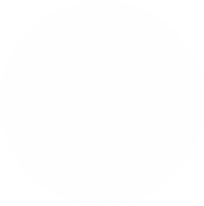 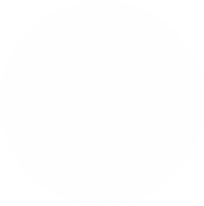 ICT
Curriculum
6
NISHTHA
SWAYAM
4
5
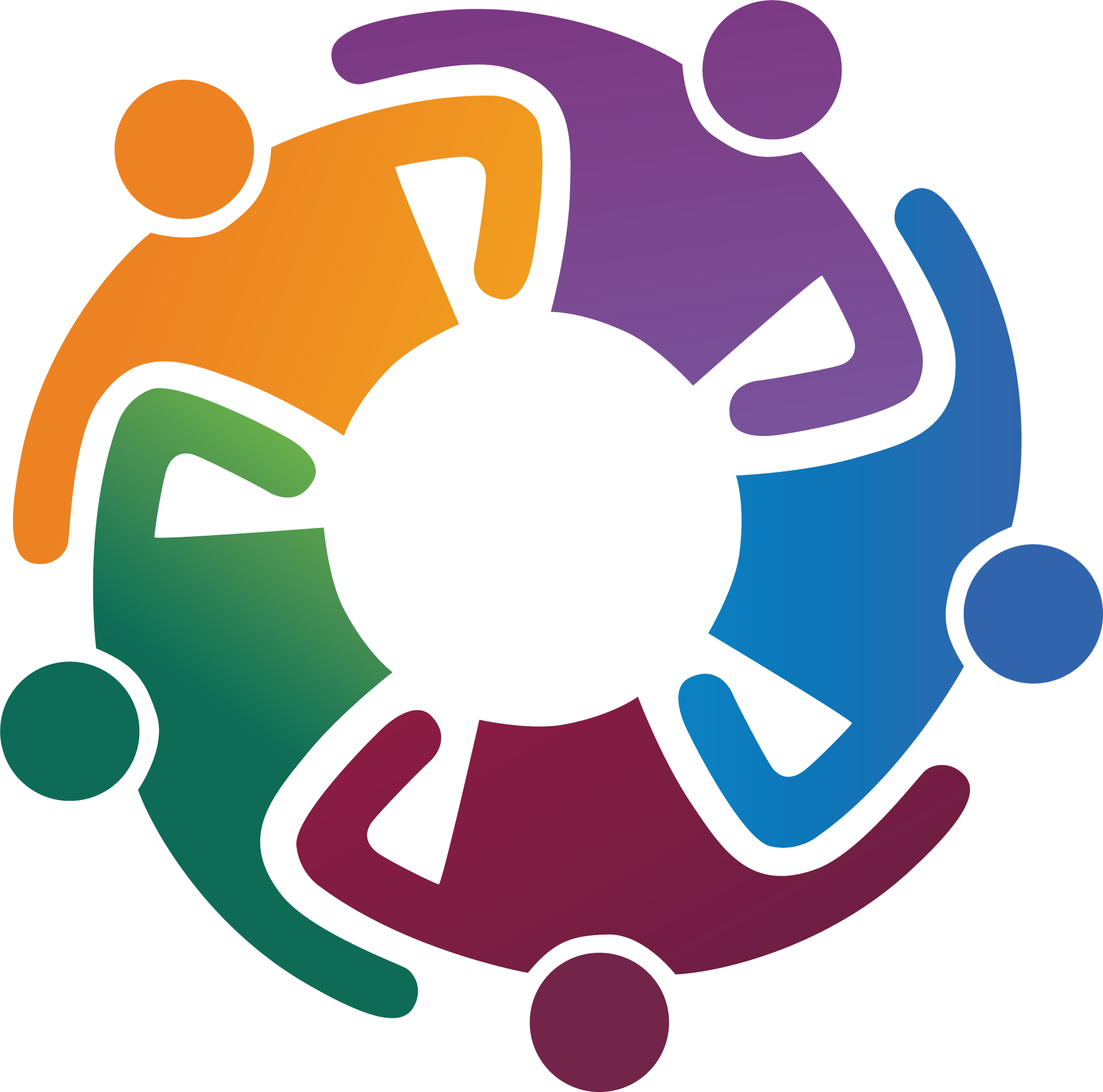 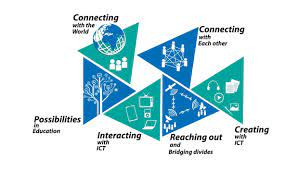 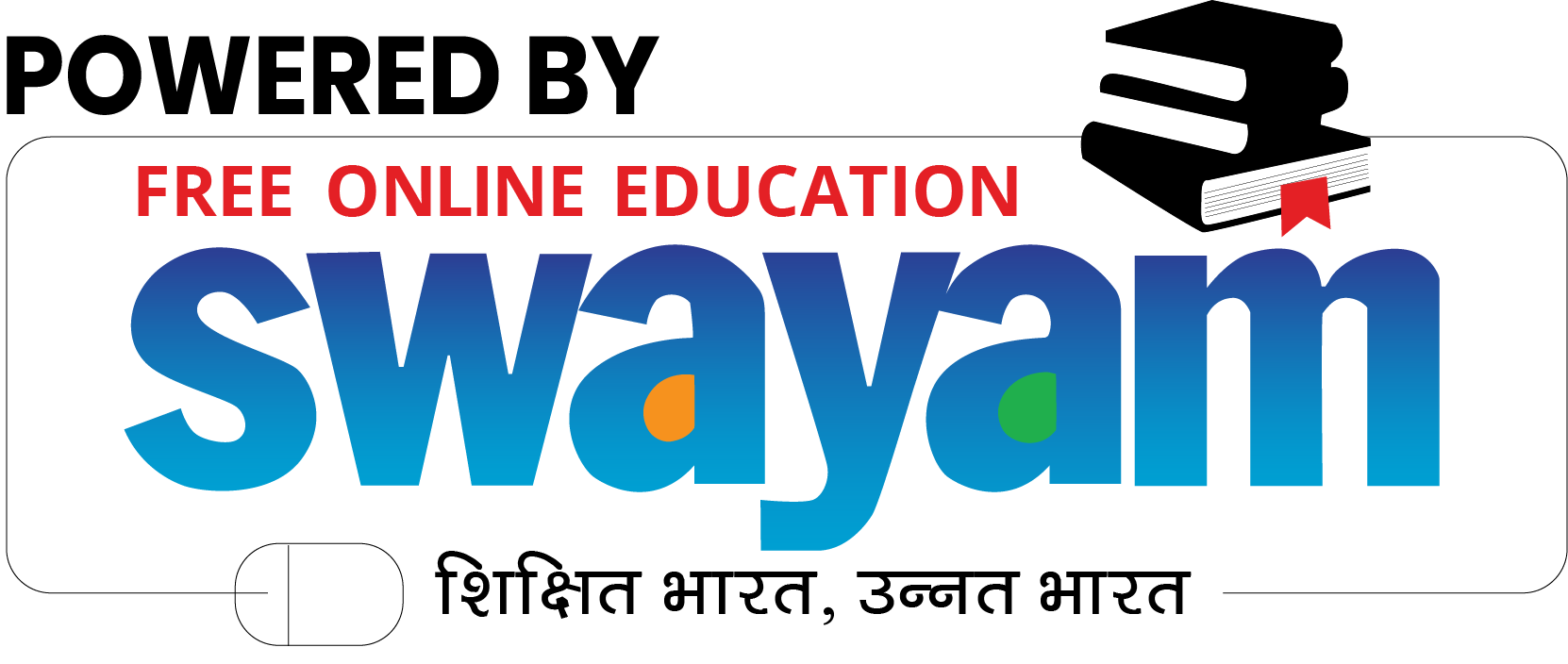 Vidya Samiksha Kendra (VSK)
Vidya Samiksha Kendra : helping us see & monitor policy implementation and drive reforms
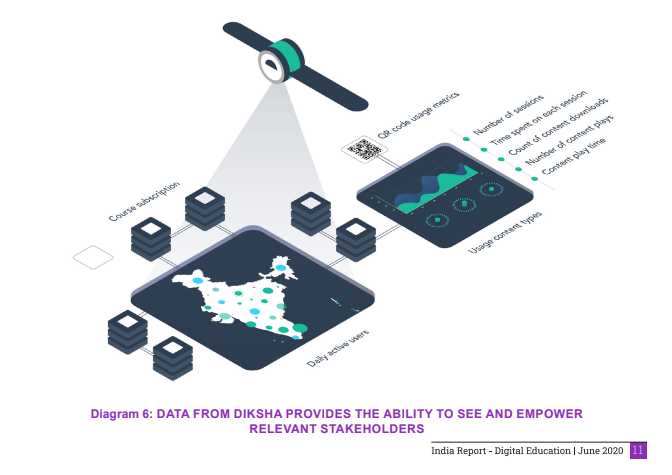 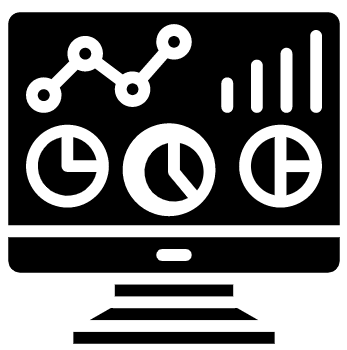 Visibility: ‘Ability to See’ in real time
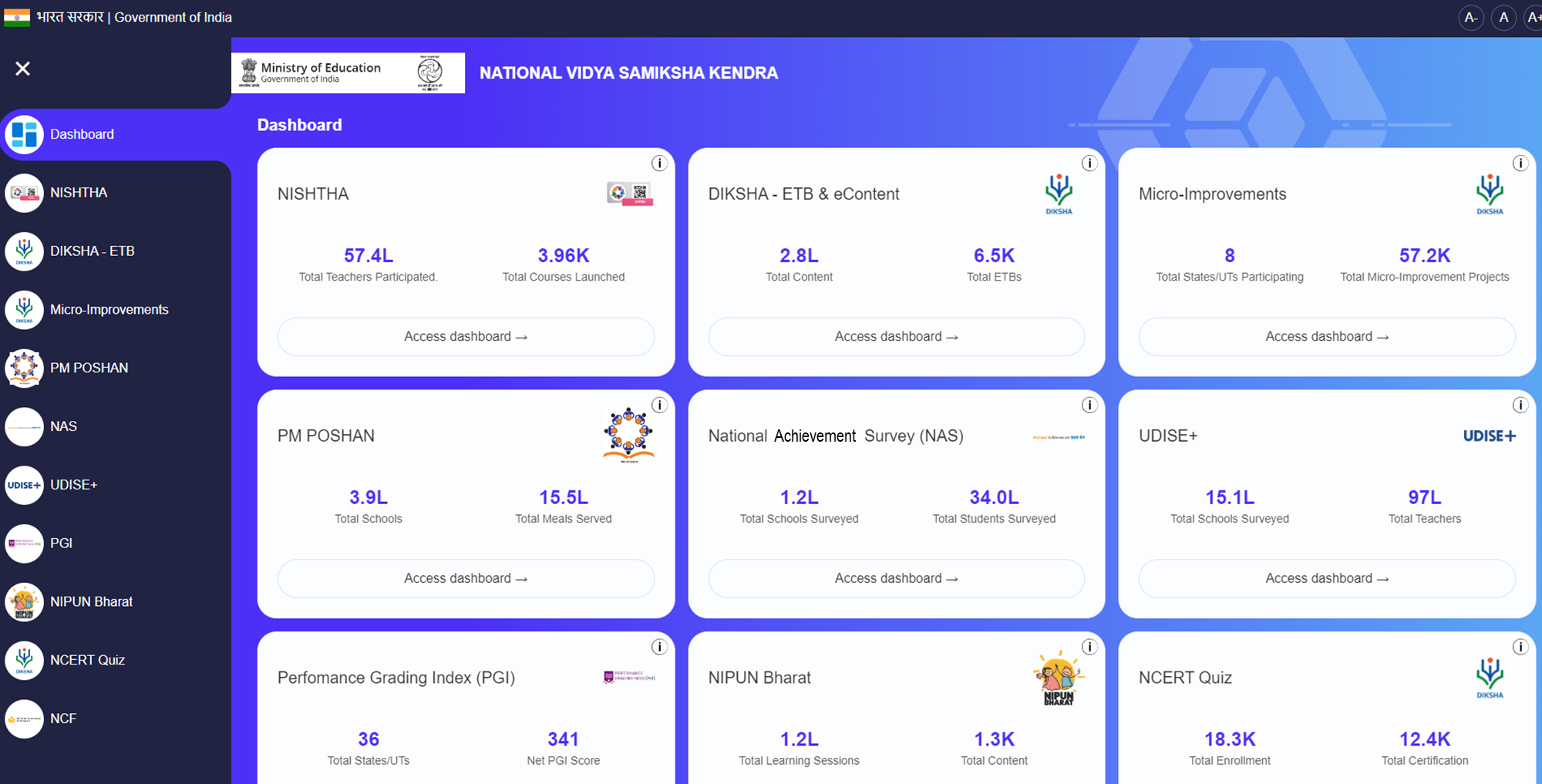 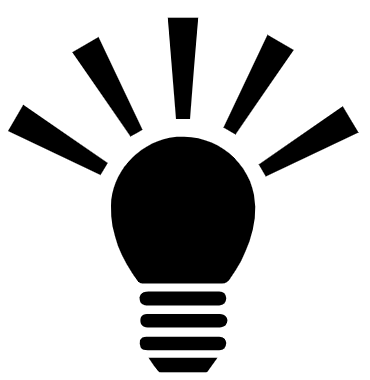 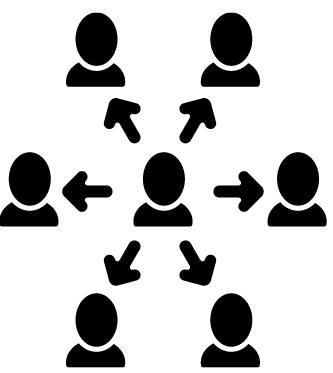 Insights: ‘Ability to Make Sense’ of data
Actionability: ‘Ability to Amplify Actions’ through coordinated efforts
10
https://diksha.gov.in/
Continuous Professional Development (CPD)
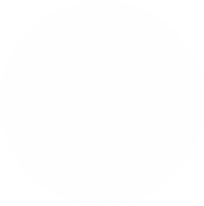 Around 65 lakh+ Teachers, Teacher Educators & School Heads
2
CPD Courses
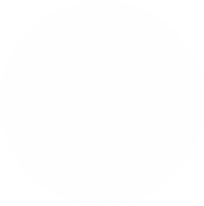 NISHTHA
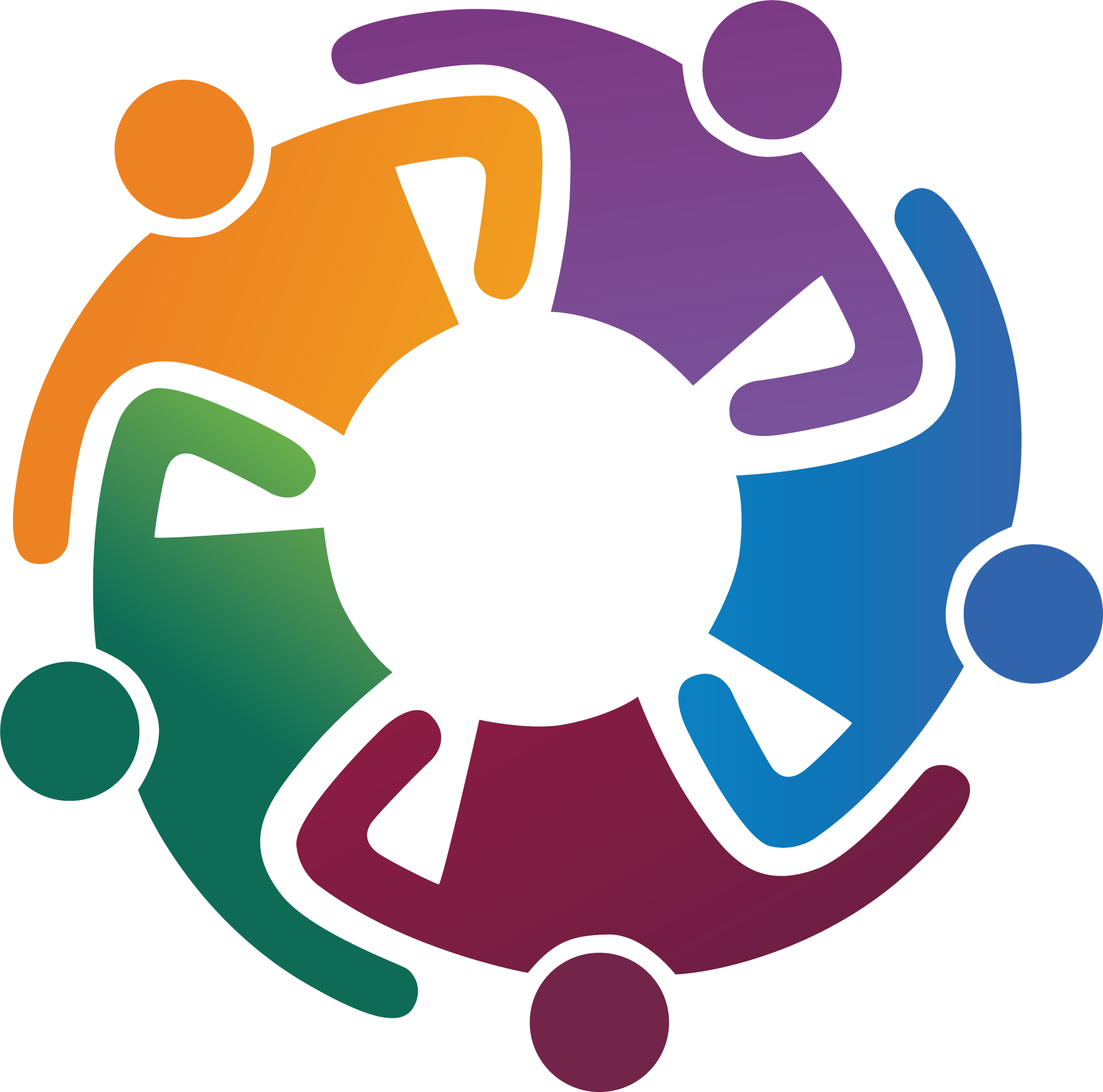 1
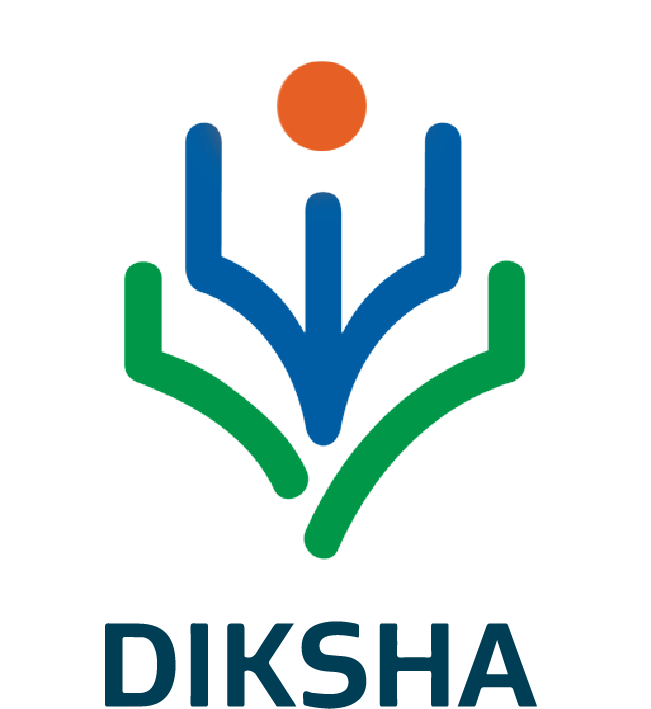 6,44,360 Certificates issued
4,17,338 enrolled including students, teachers, parents and civil service aspirants
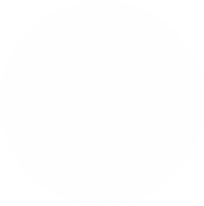 MOOCs for School Education
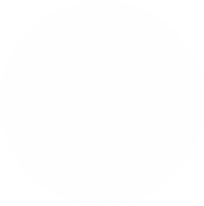 Online Capacity Building on ET/ ICT
3
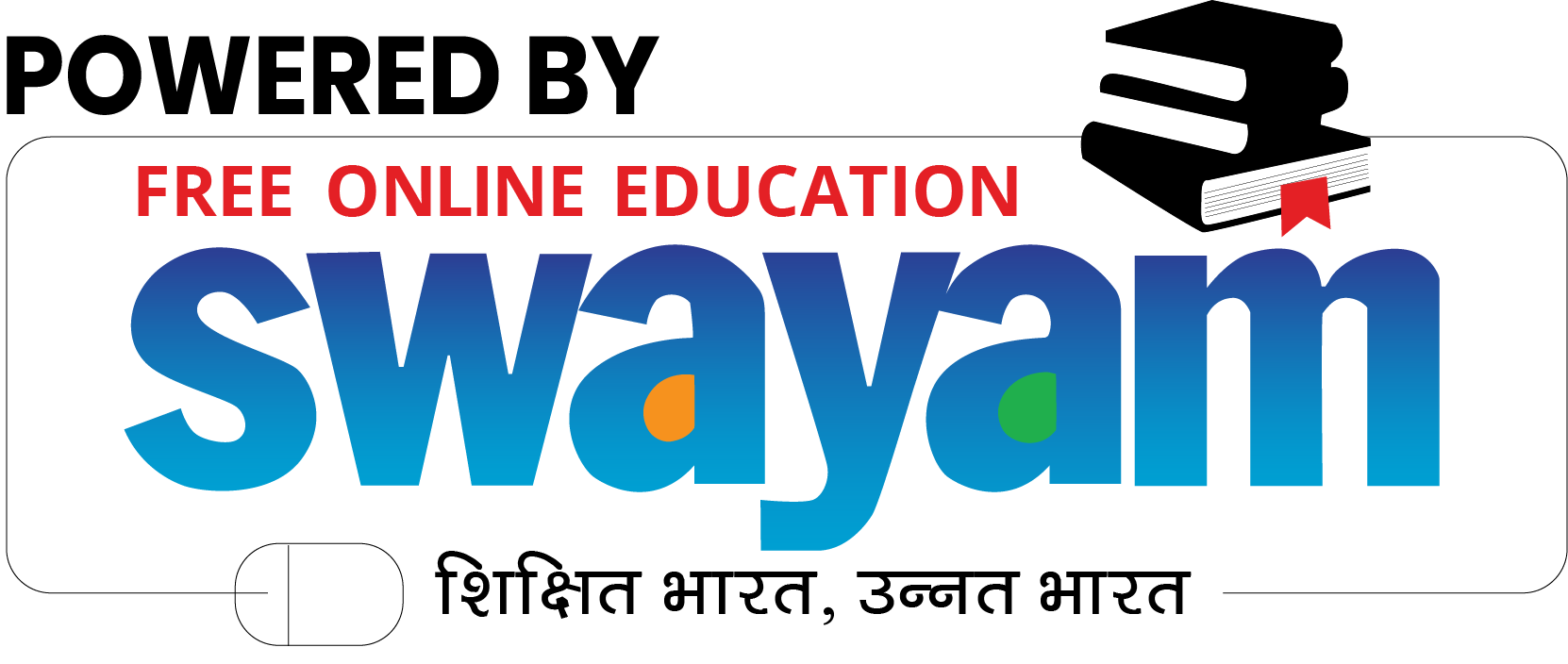 4
Platforms: MOODLE, SUNBIRD, OPEN edX, Google Course Builder
7Lakh +  Certificates issued
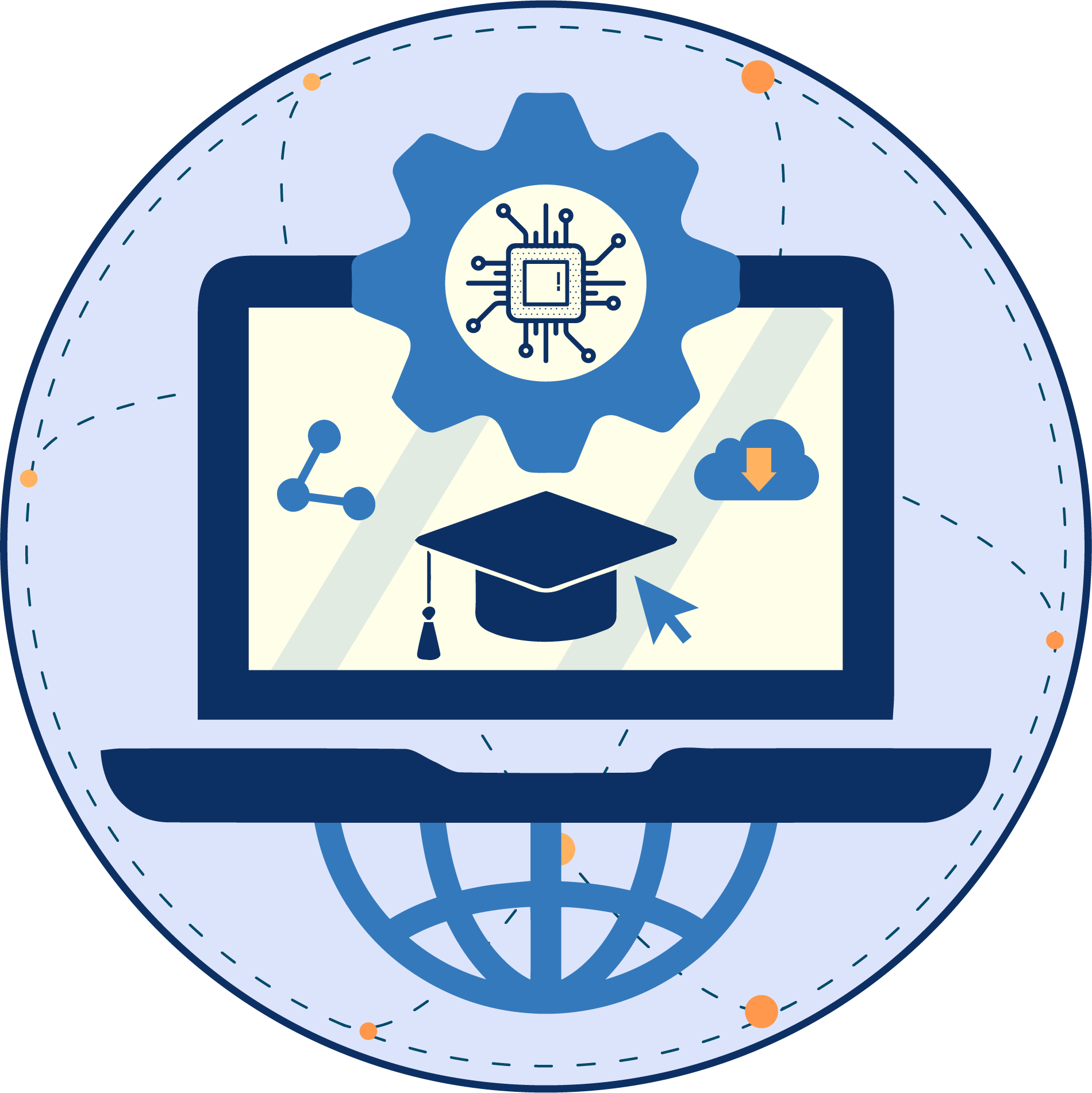 11
NISHTHA
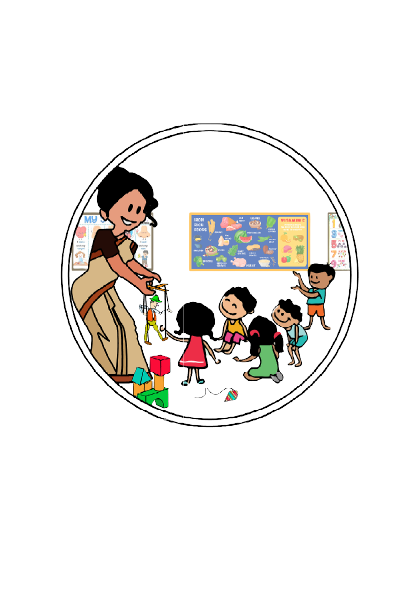 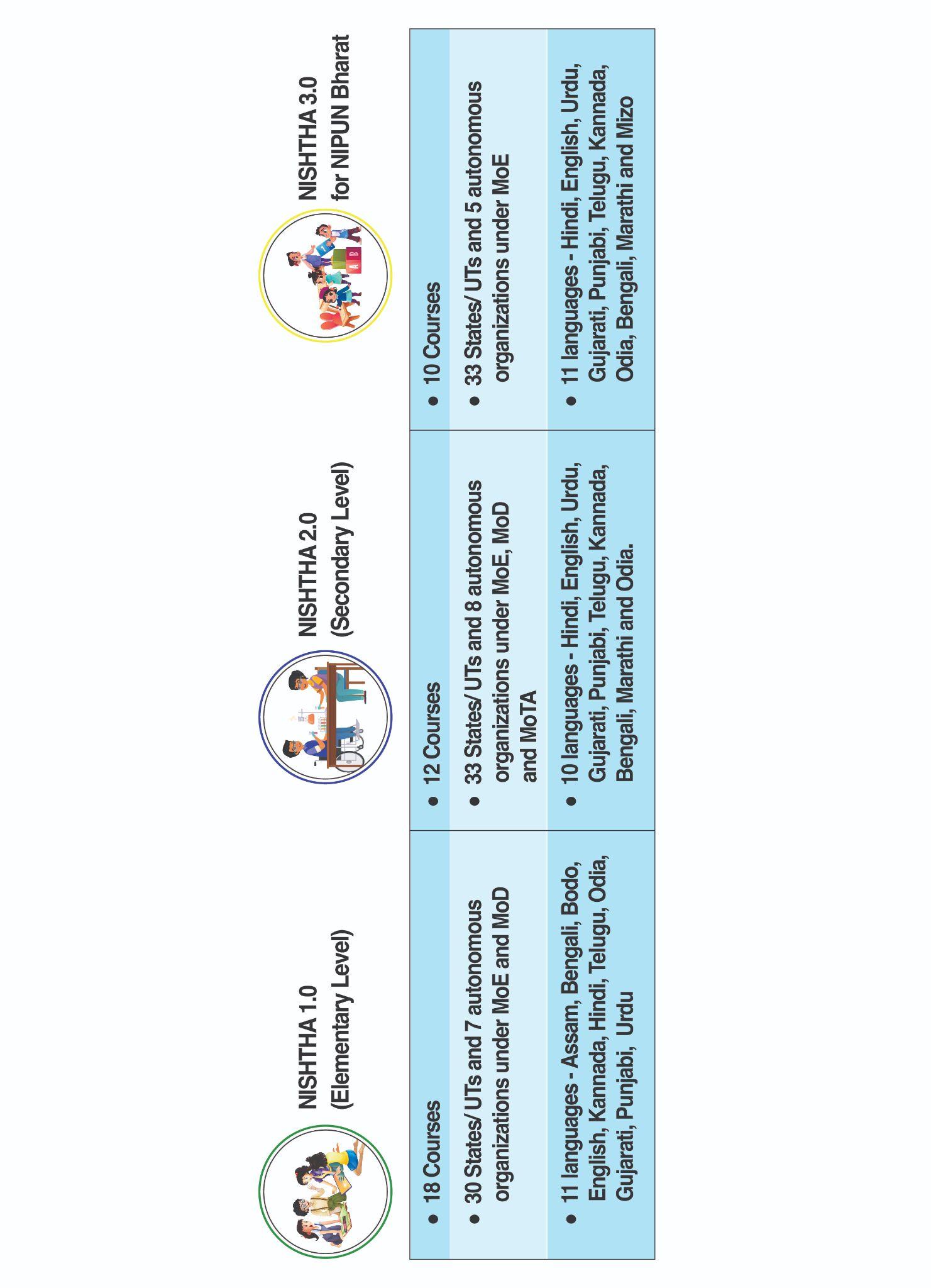 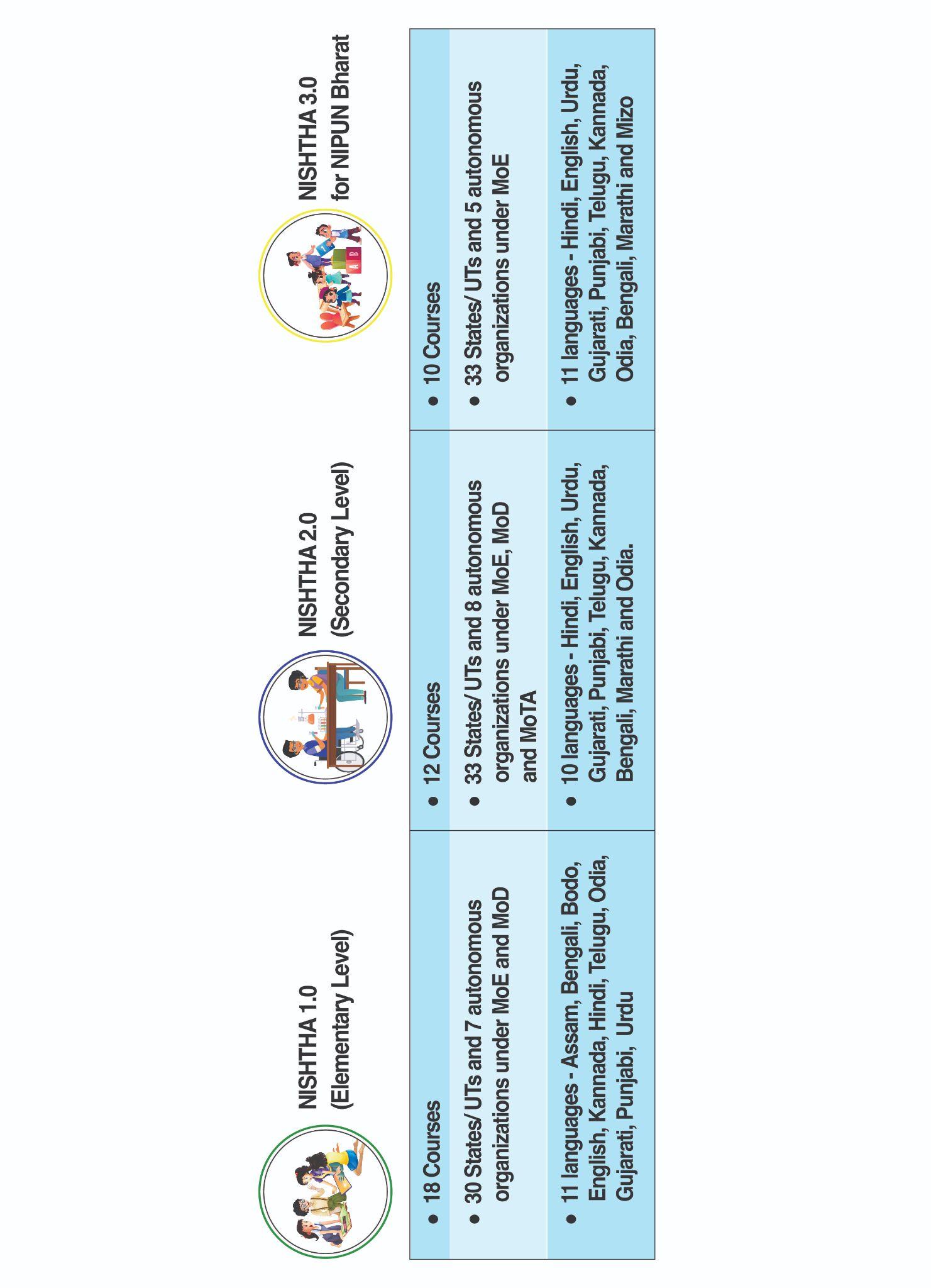 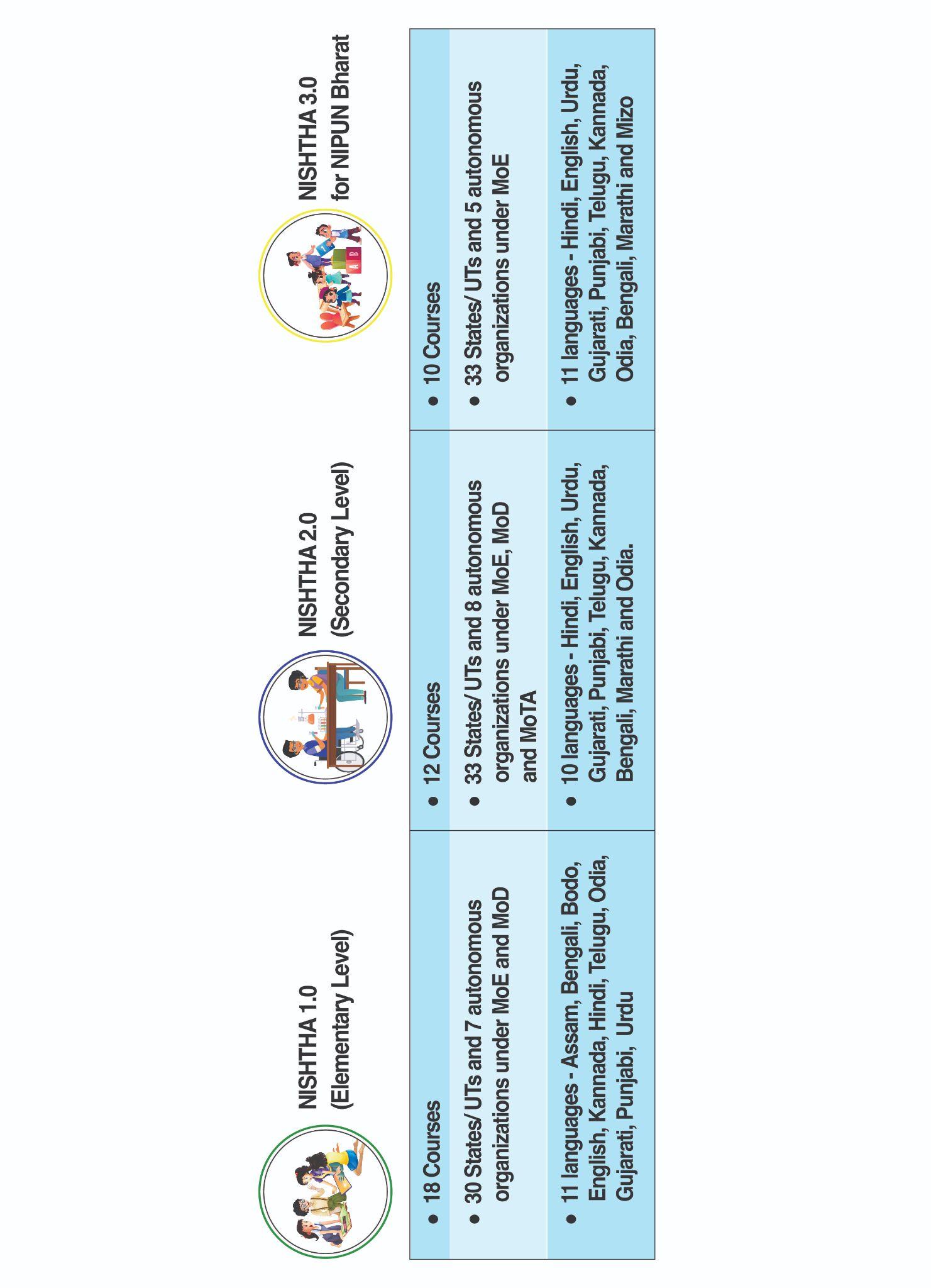 NISHTHA
for NIPUN Bharat
NISHTHA (ECCE) (Ongoing)
NISHTHA
(Elementary Level)
NISHTHA
(Secondary Level)
Target -34,000
42 Lakh
7.2 Lakh
12.9 Lakh
12
https://nishtha.nic.in/
Virtual Labs
https://diksha.gov.in/virtuallabs.html
200+ Virtual Labs
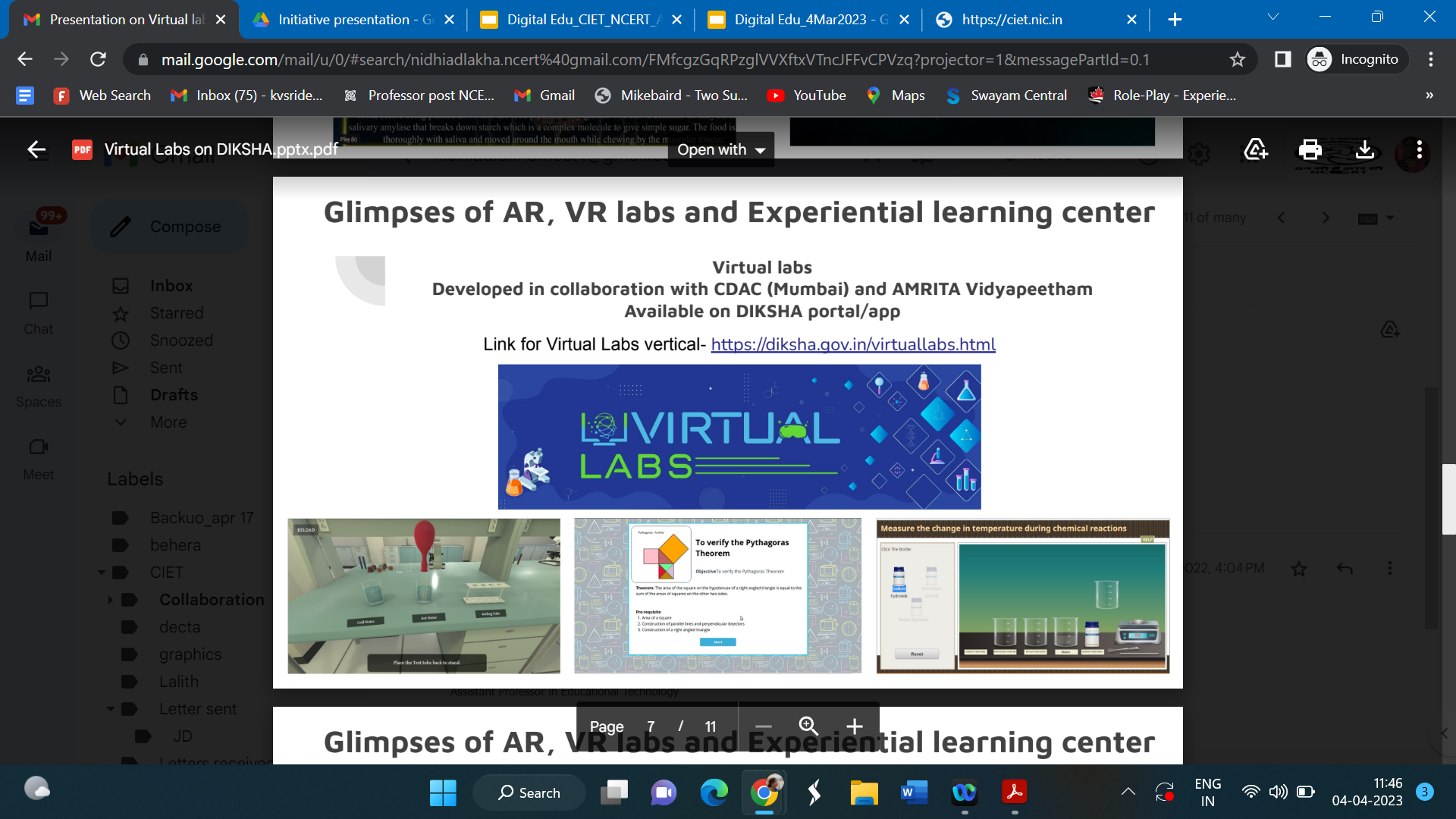 https://diksha.gov.in/play/collection/do_3135898447443312641324?contentId=do_31358831977352396812487
13
Phygital
...which lead to ease of access to relevant digital content across the nation and enable continuity of learning
Bridging of physical and digital worlds by ‘energizing’ textbooks...
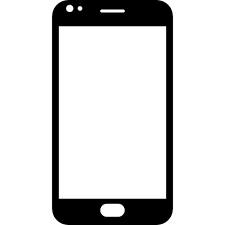 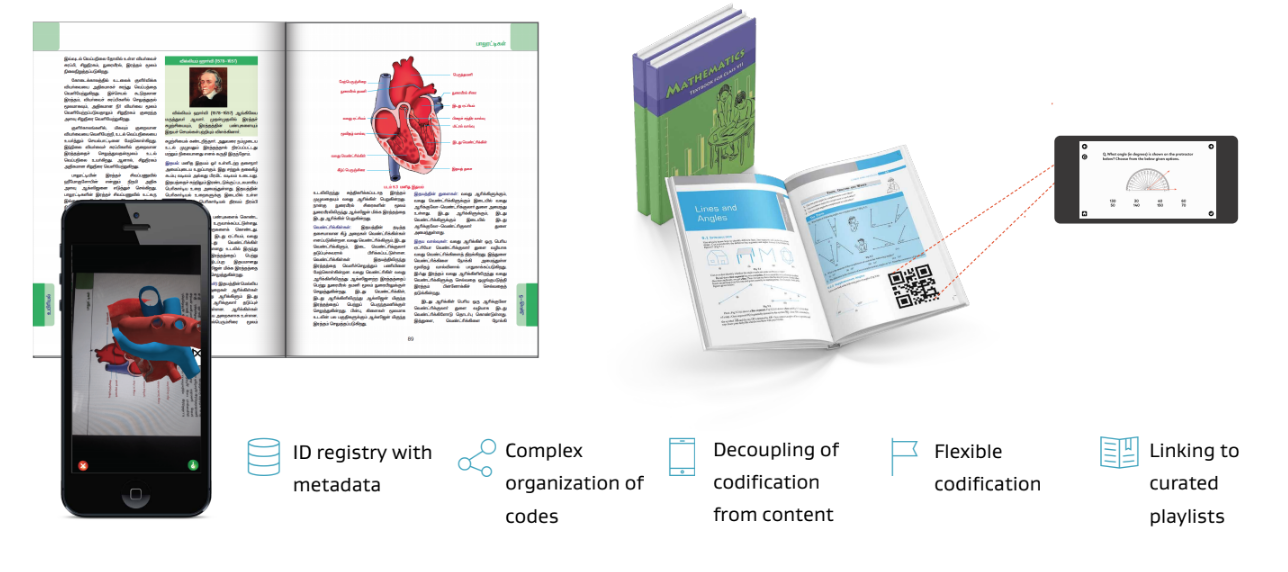 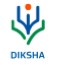 QR Code linking to relevant e-content (student and teacher facing content)
e-Textbooks
State board, Grade 5th Textbook
NCERT, Grade 8th textbook
Explanation Resources
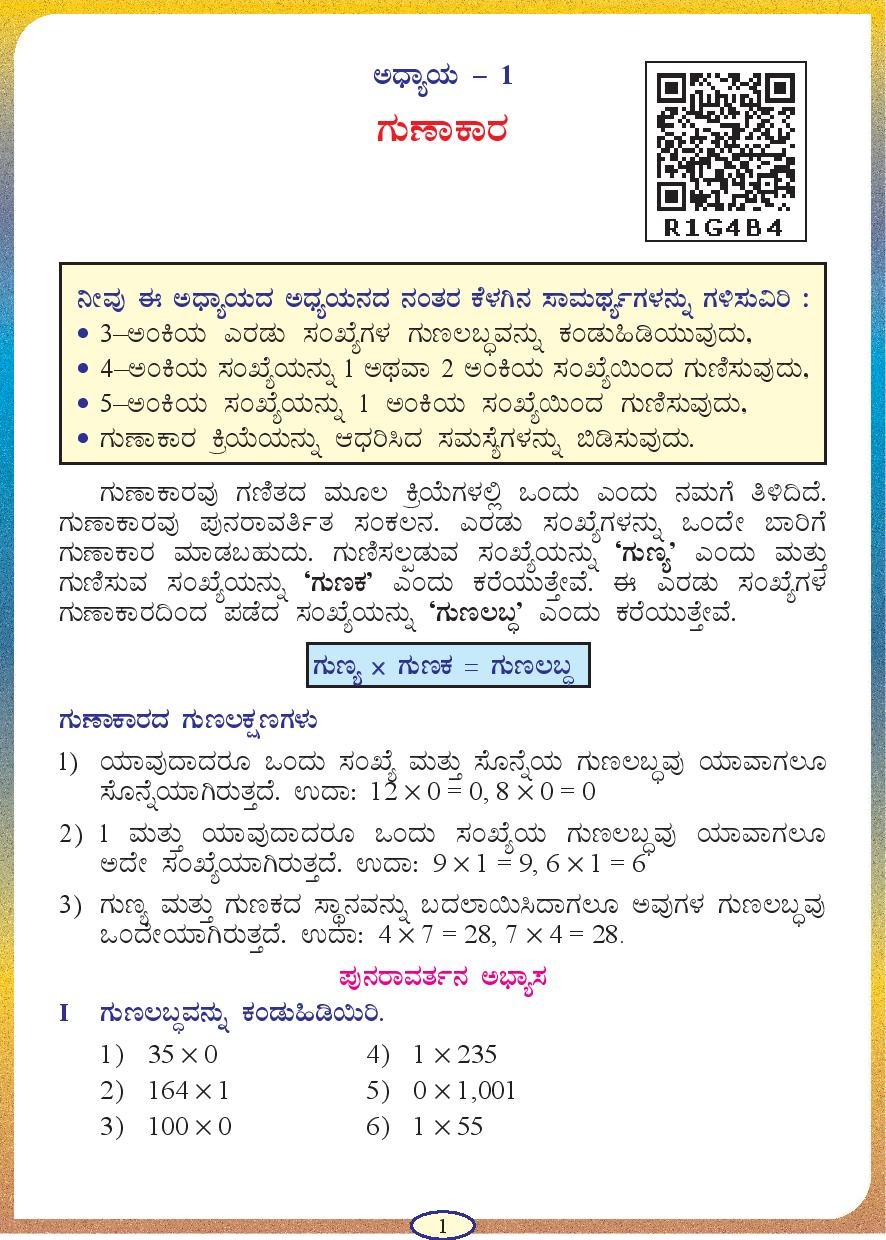 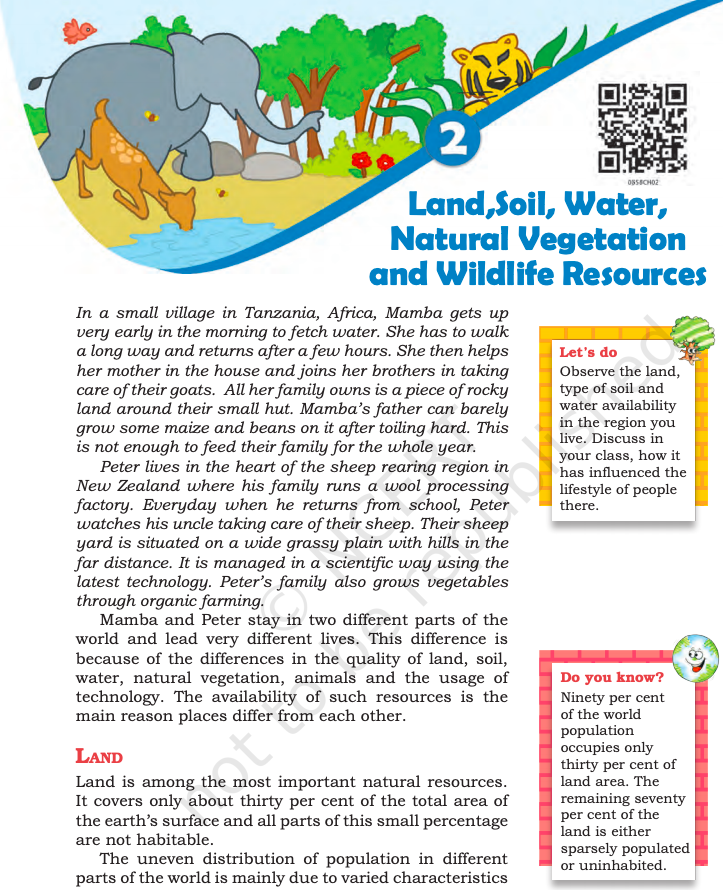 Practice Resources
Learning Resources
Teacher Focused Resources
Augmented Reality (AR)
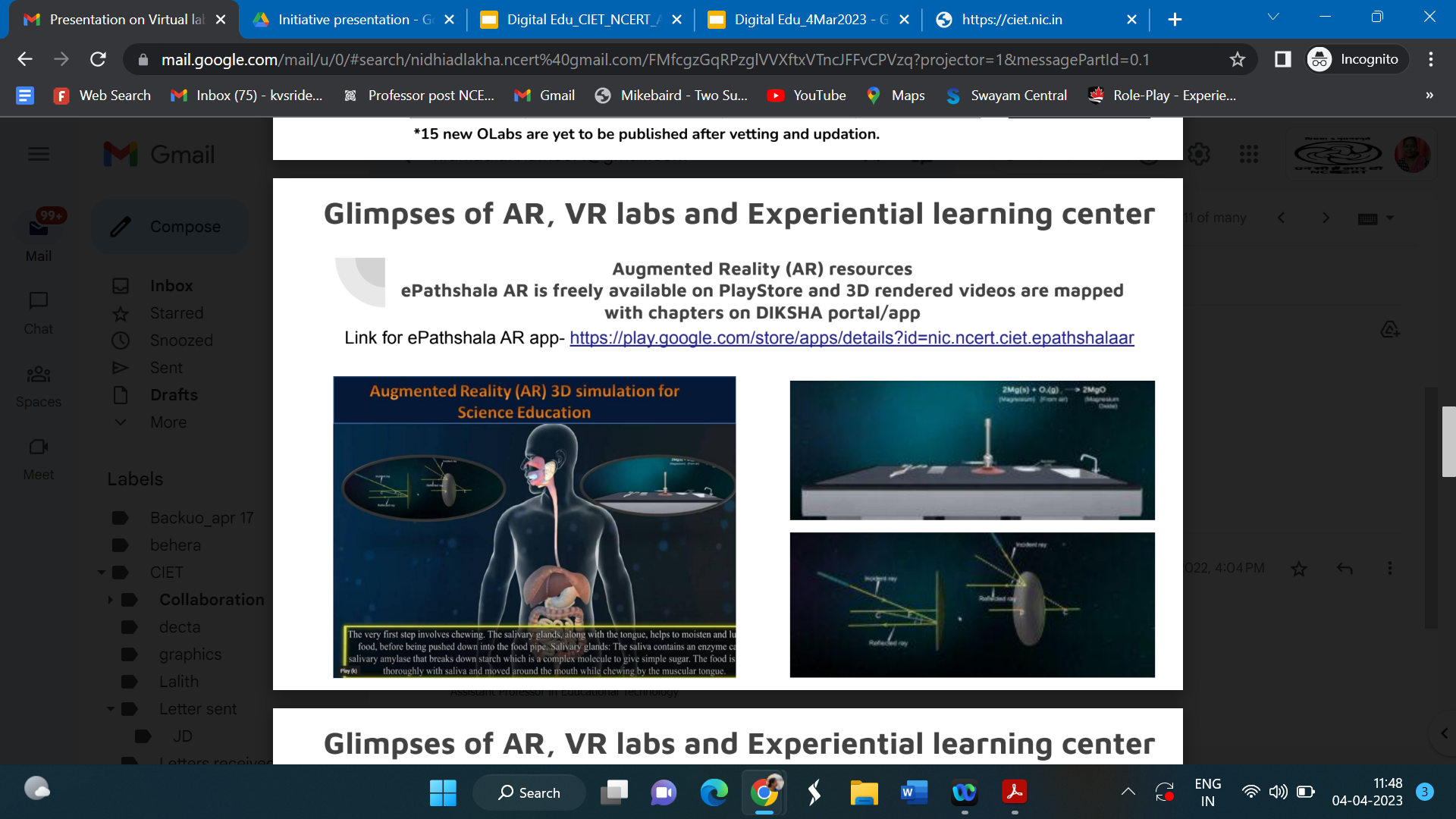 15
https://play.google.com/store/apps/details?id=com.ncert.ARApps&hl=en_IN&gl=US&pli=1
Experiential Lab
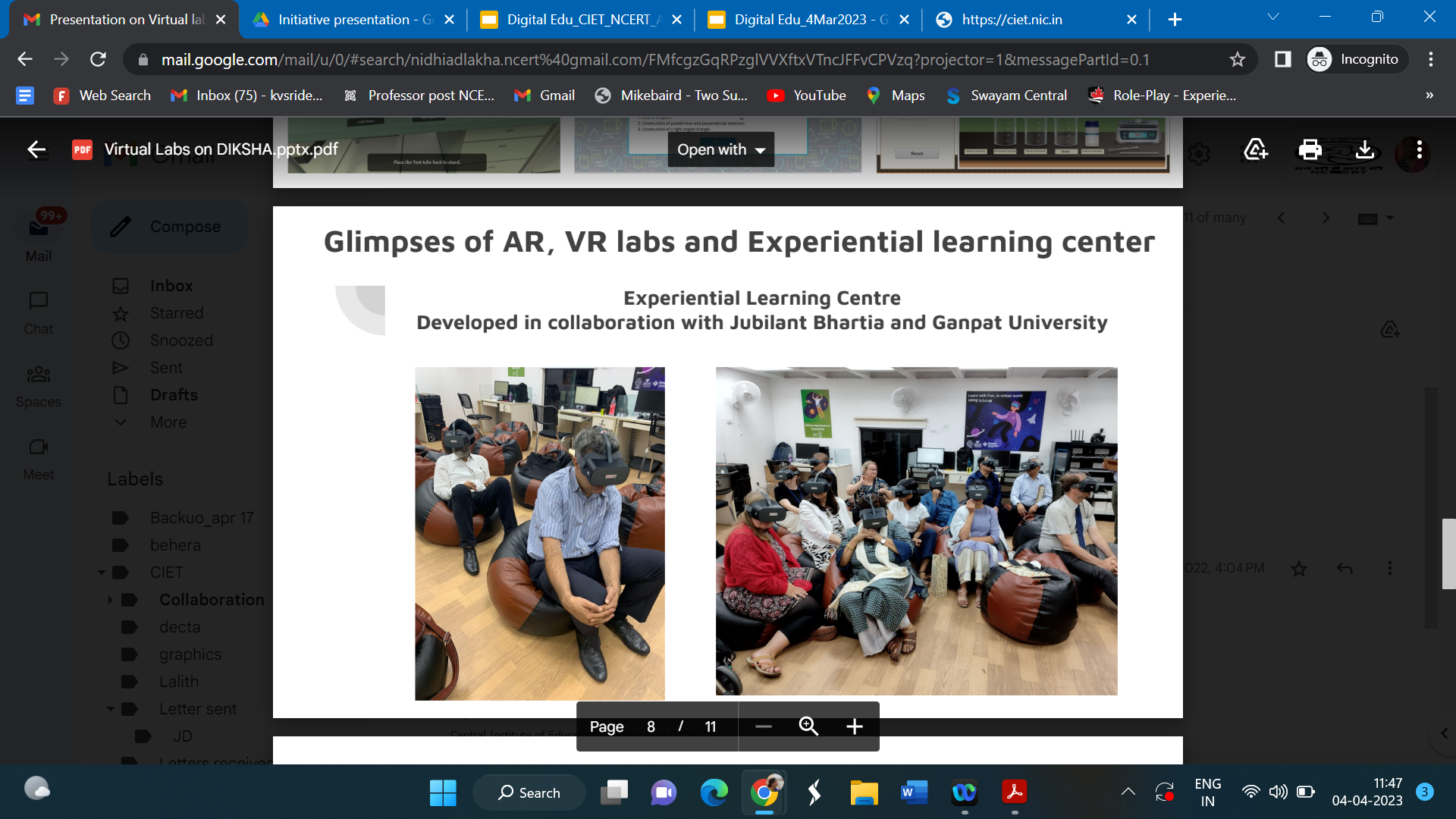 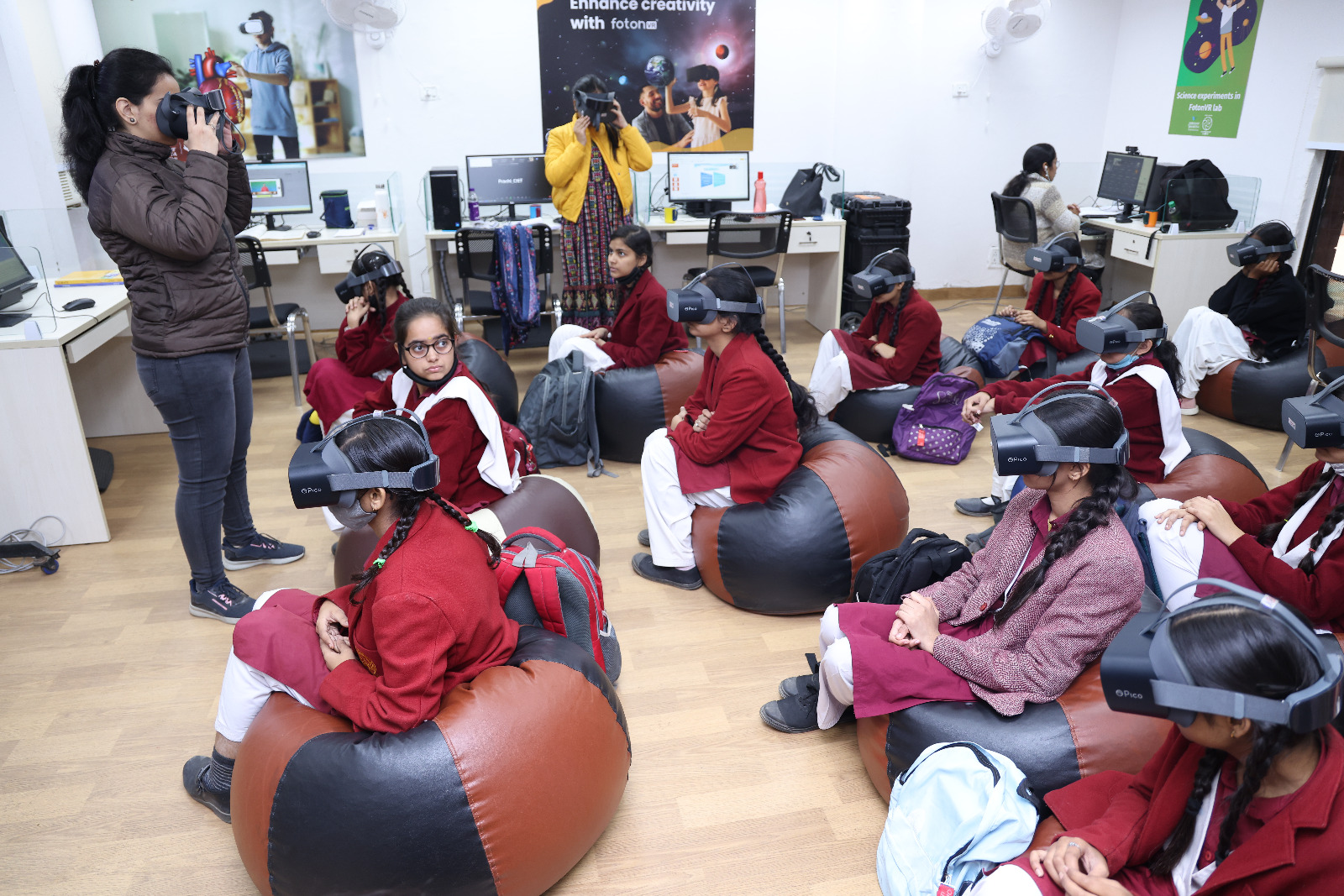 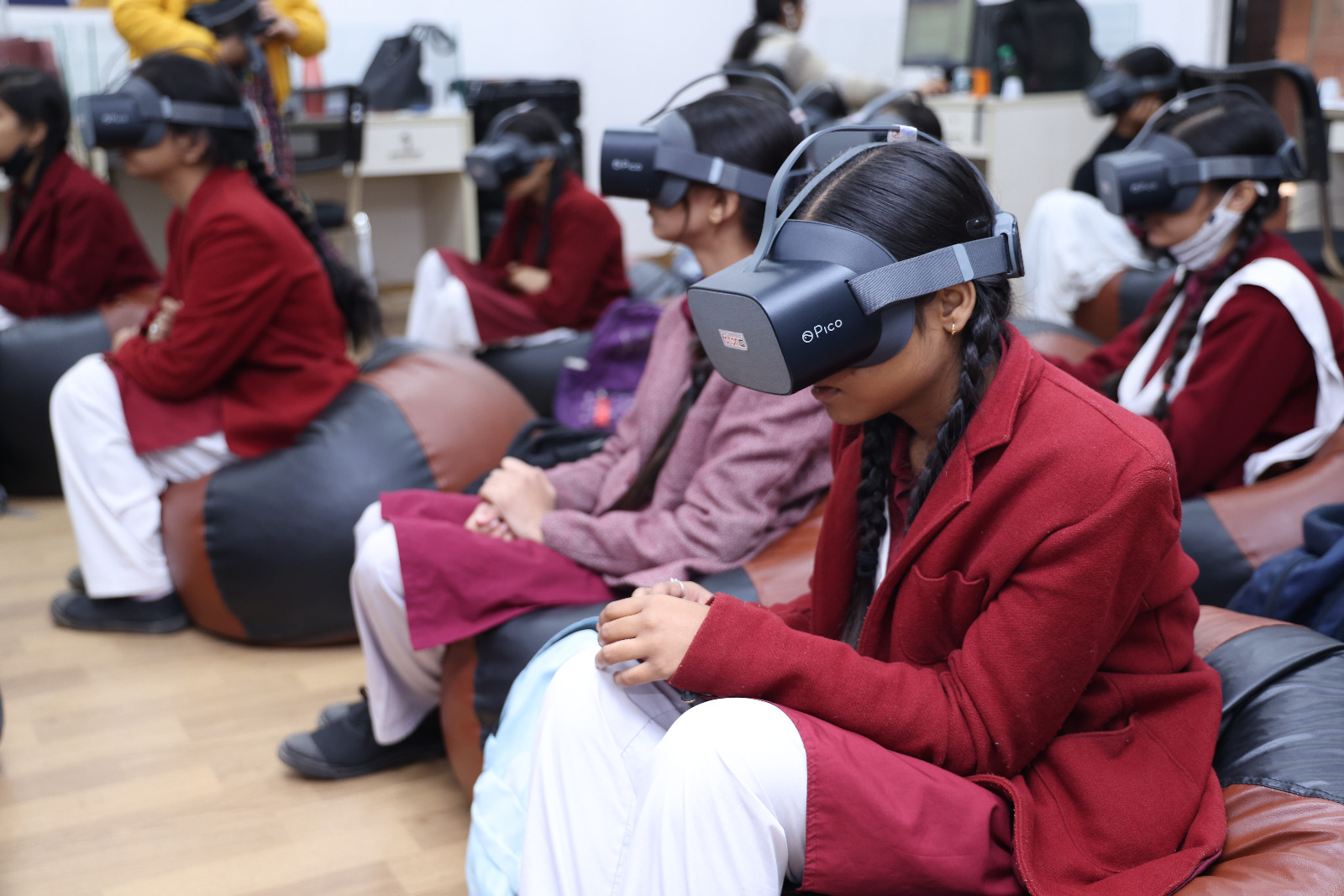 16
DIKSHA
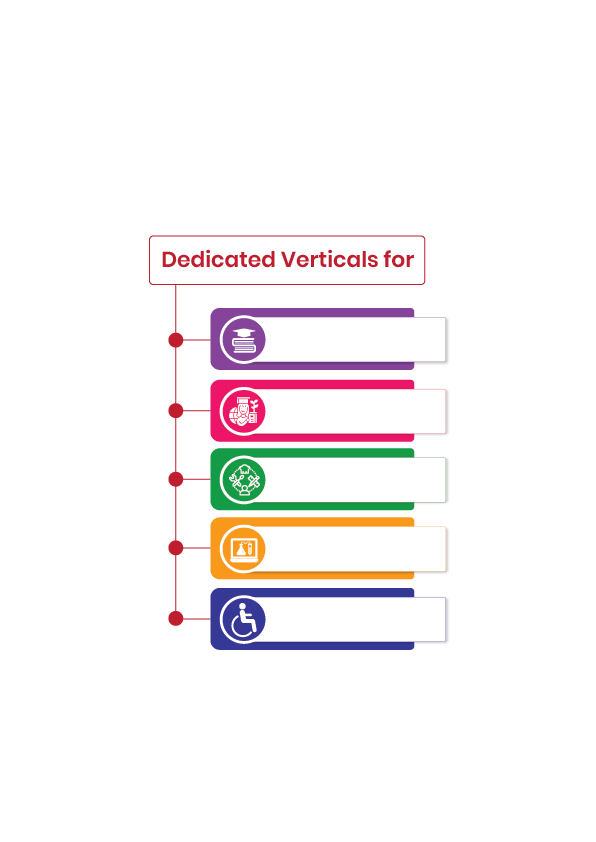 Foundational Literacy and Numeracy (FLN)
Repository of Open Educational Resources
Collaborative Platform
Curriculum-aligned content
Analytics
Multilingual support
Offline access
Adult Education
Virtual Lab
Children with special needs (CWSN)
Vocational Education
Jaadui Pitara
17
https://diksha.gov.in/
DIKSHA
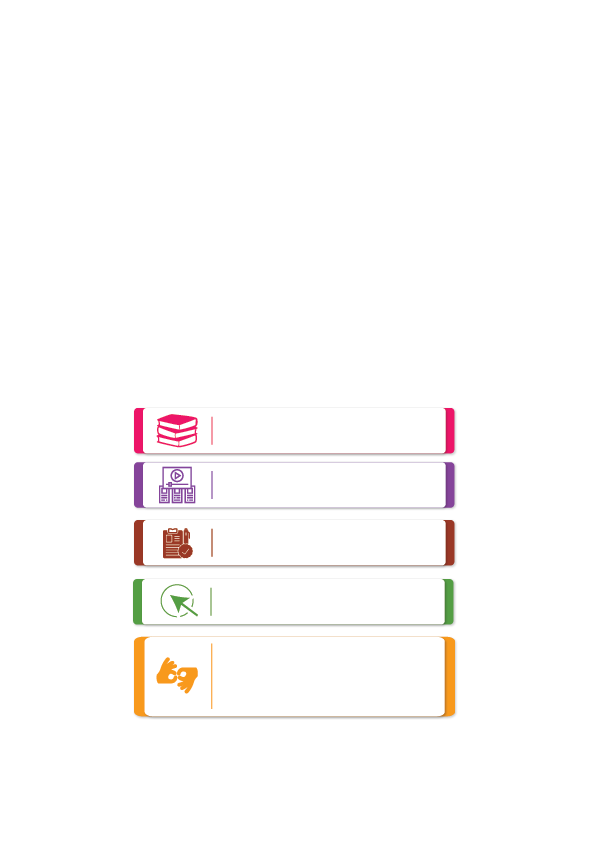 6,697+ ETBs by States / UTs
3,41,666+ eContent
13,563 + eCourses
13.5 million page hits on daily basis
Supports 38 languages Including 22 scheduled languages and indian sign languages (ISL).
18
https://diksha.gov.in/
DIKSHA
DIKSHA’s building blocks were used for multiple use cases
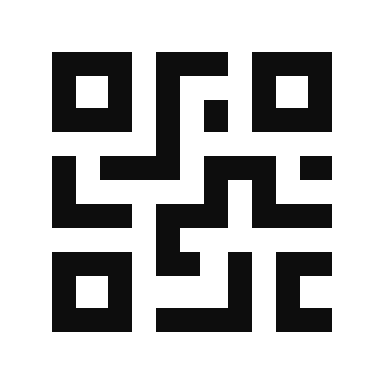 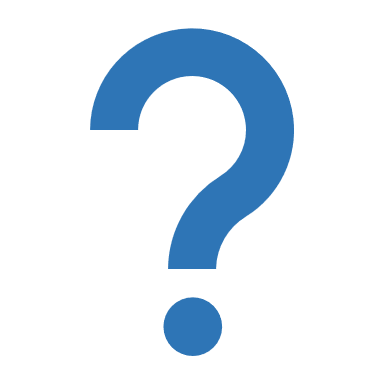 Teacher Professional Development
Energised Textbooks
Question Bank
Collaboration
Phygital
Digital Credentials
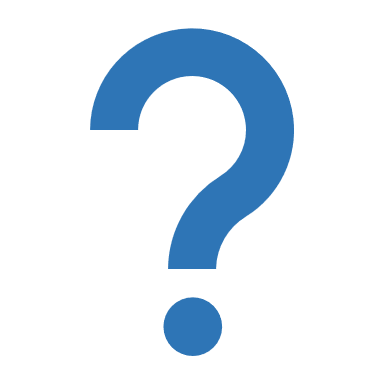 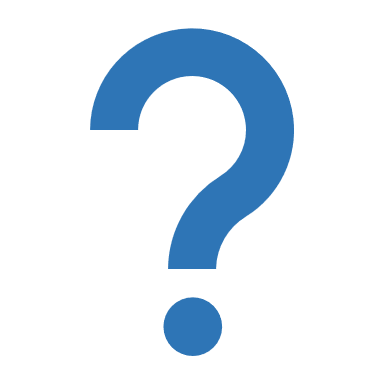 Content Authoring
Content Sourcing
Quizzes
Language Translations
cQube
Surveys
DIKSHA
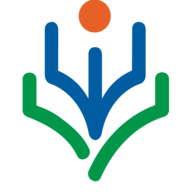 DIKSHA
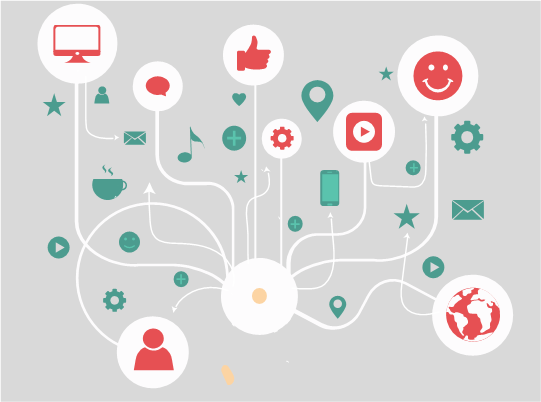 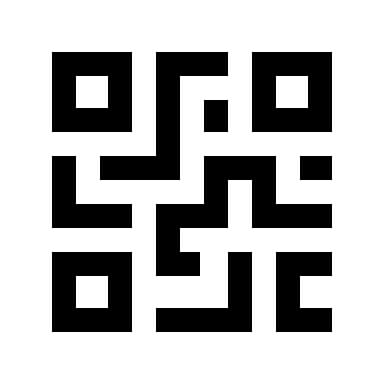 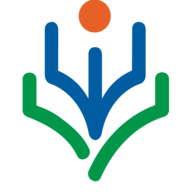 Data Tools & Dashboards
Content Consumption
Vidya Samiksha Kendra - CCC
System to monitor, mentor, manage the whole ecosystem
Sunbird Registry and Credentials
Chatbot
Mentoring
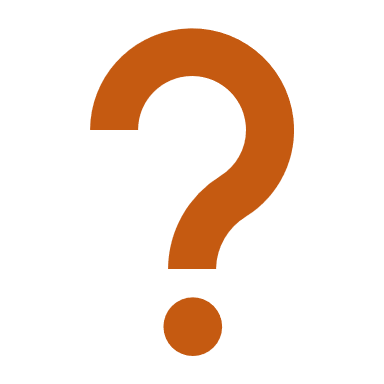 CIET - NCERT develops…
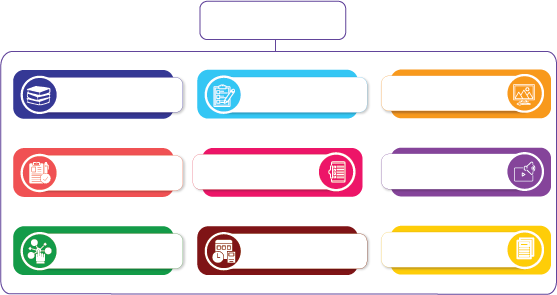 variety of digital contents
Energized books
Infographics
Assessment questions
Videos, UDL 	videos
Guidelines/ Handbooks
eCourses
Interactive & Immersive content
Audios, Talking Books, Audio Books
Worksheets
eContents ….
eContent in curricular and generic areas various Indian Languages
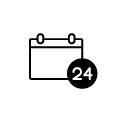 Age appropriate content for various stakeholders - Students, Teachers, Teacher Educators, Parents etc
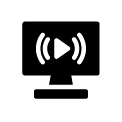 Universal Design of Learning (UDL) based content
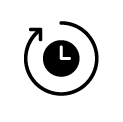 Collaboration and Partnership
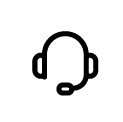 Game Based Learning
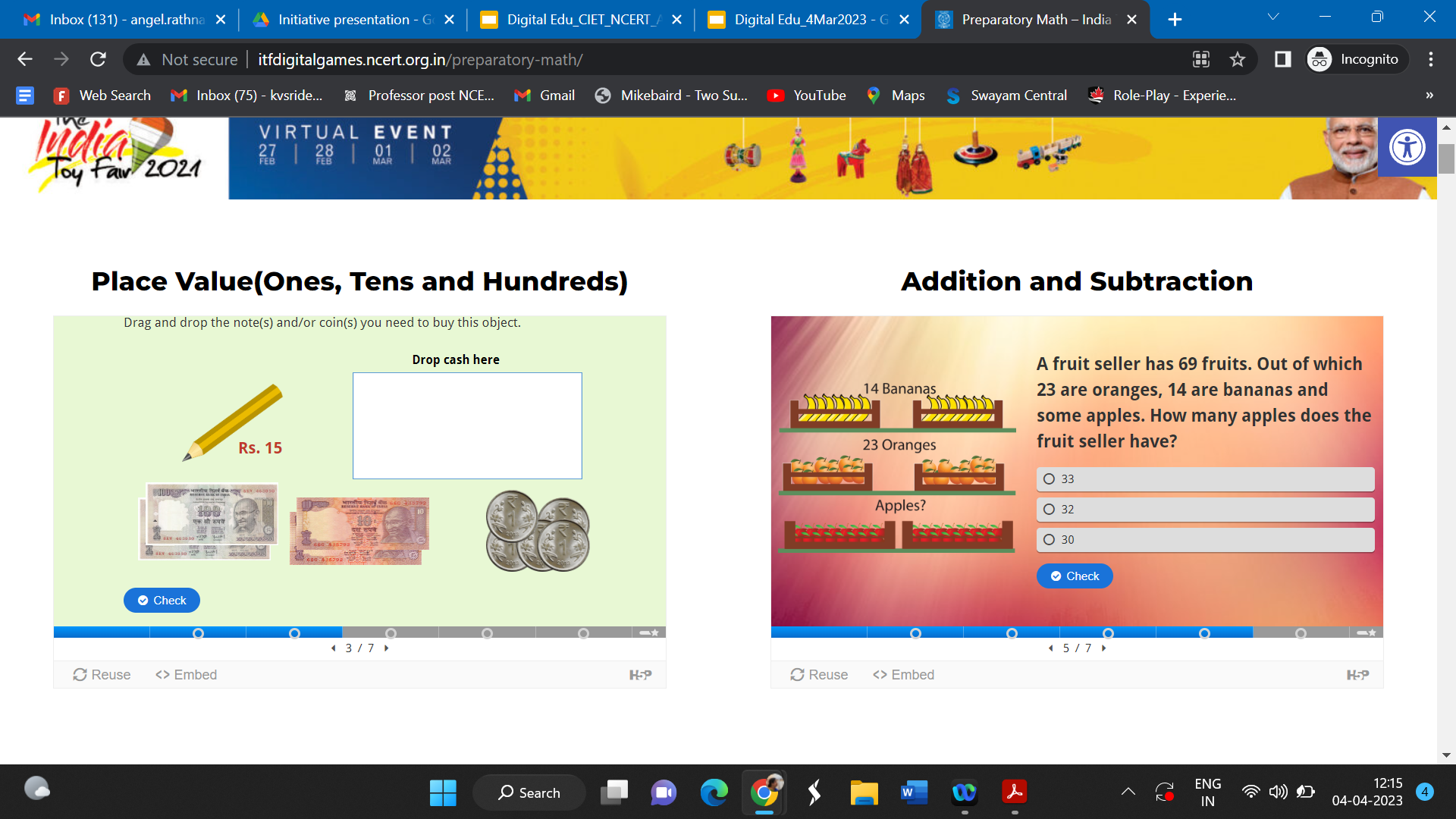 http://itfdigitalgames.ncert.org.in/
eContents based on UDL
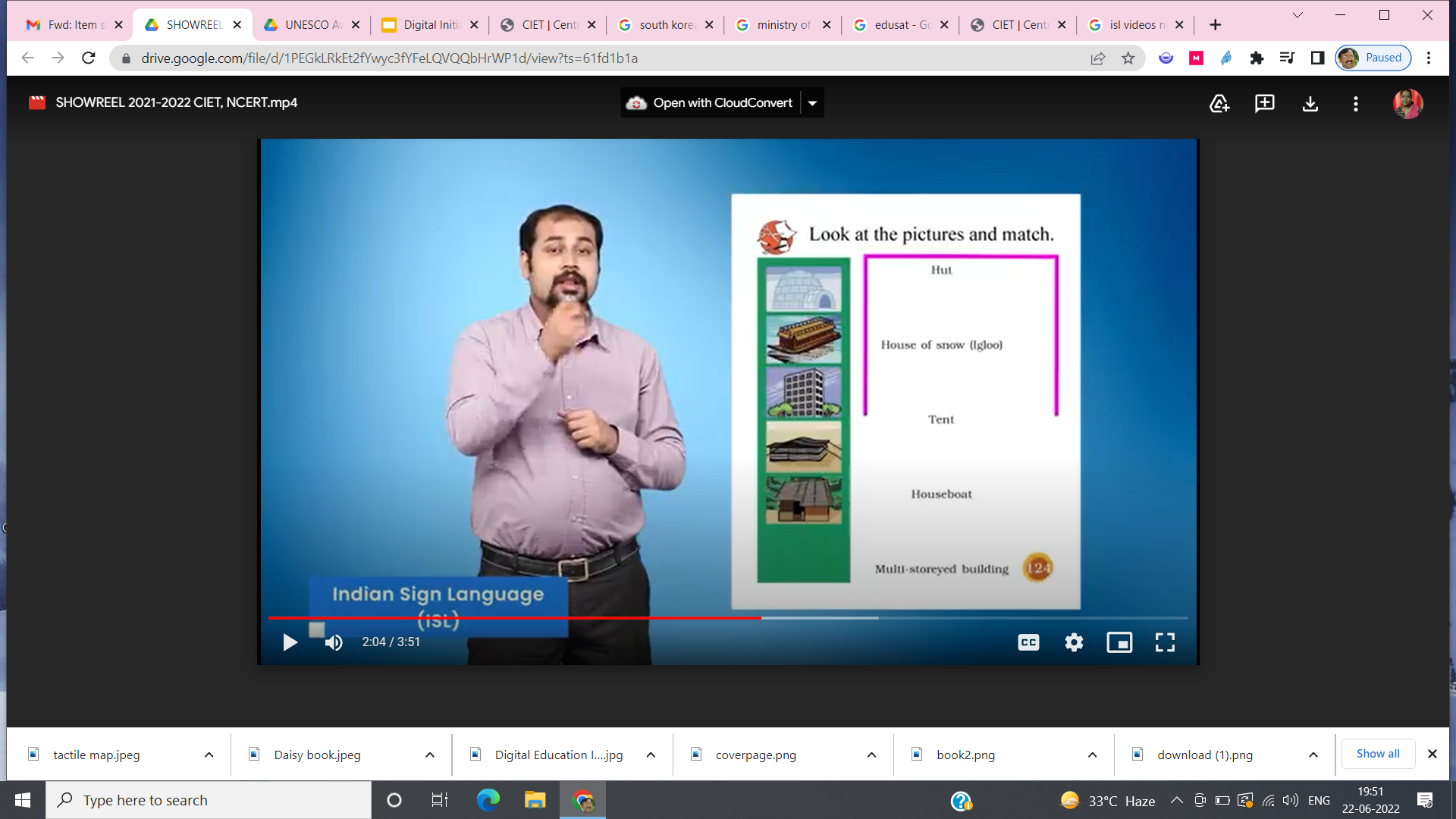 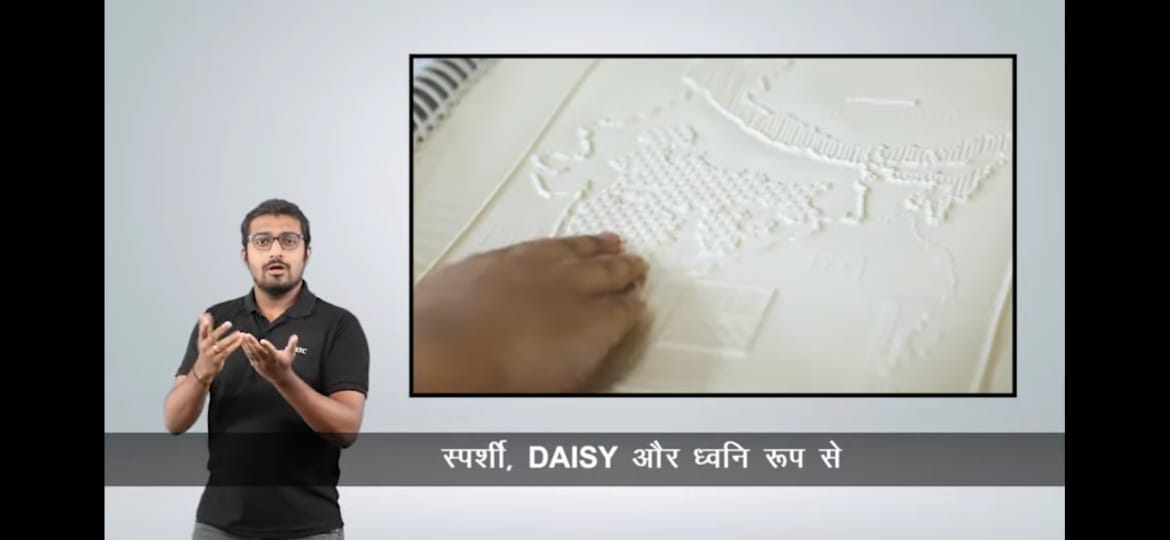 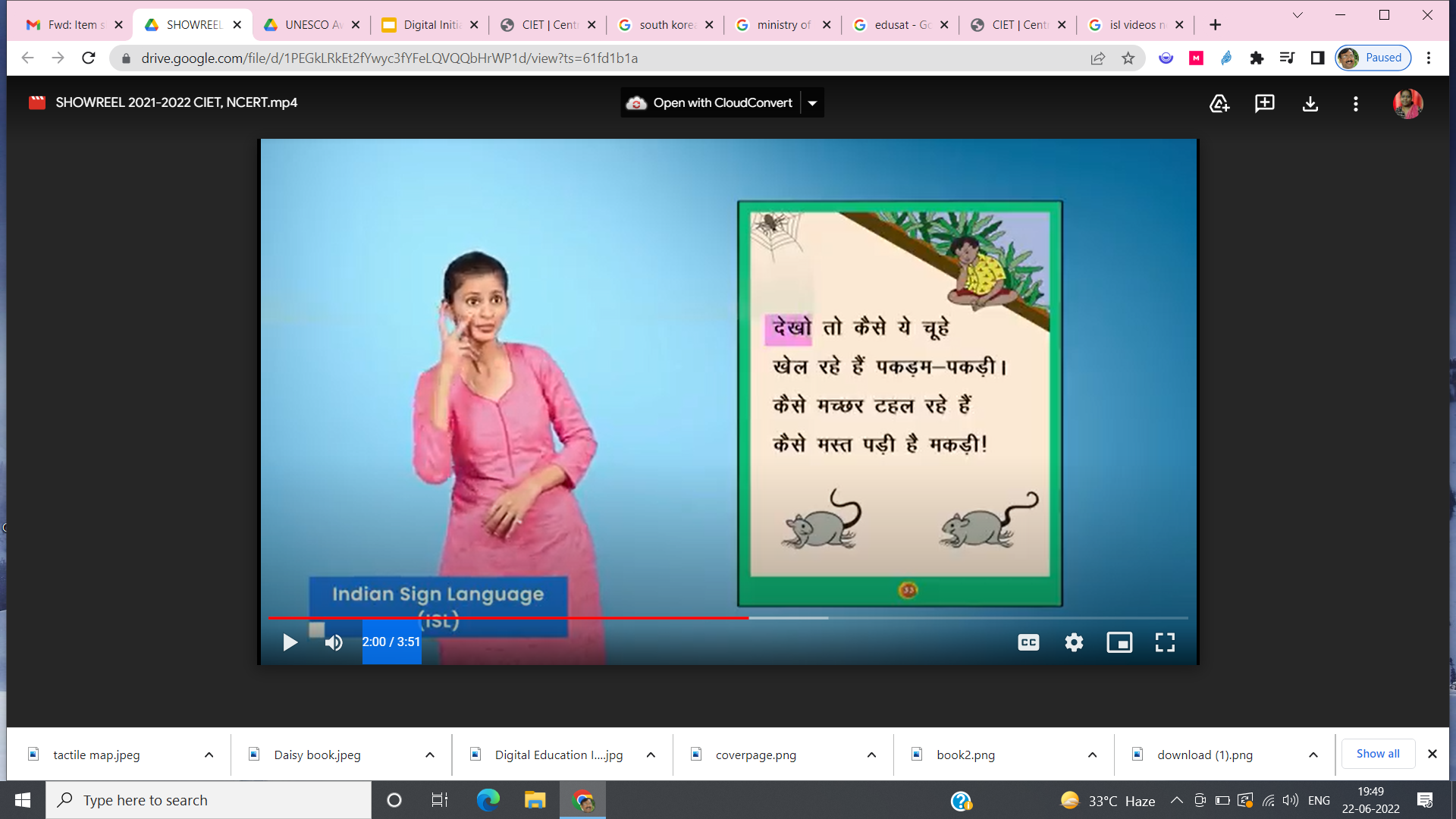 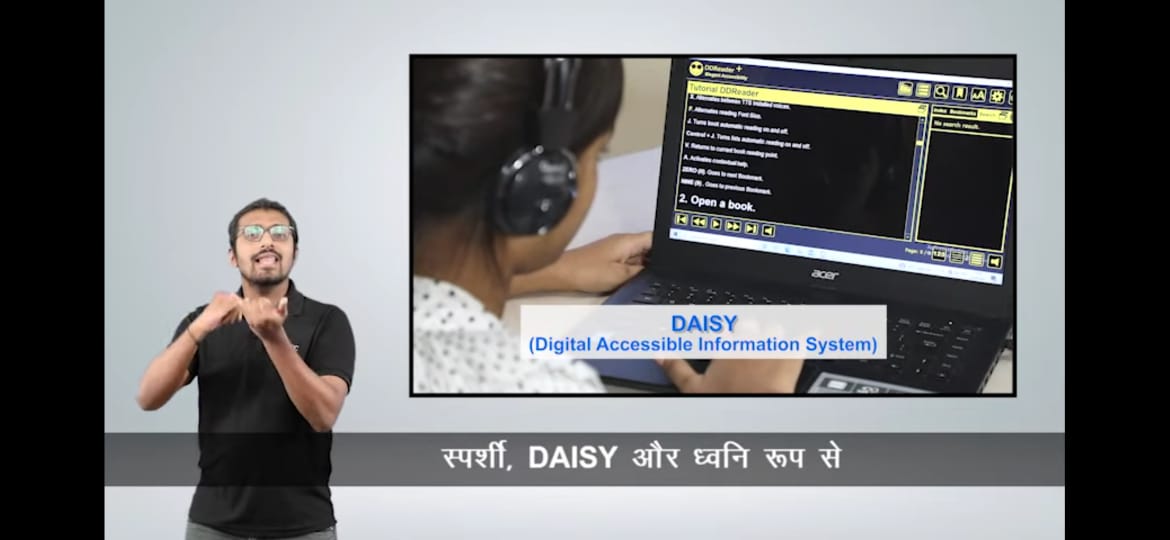 ePathshala
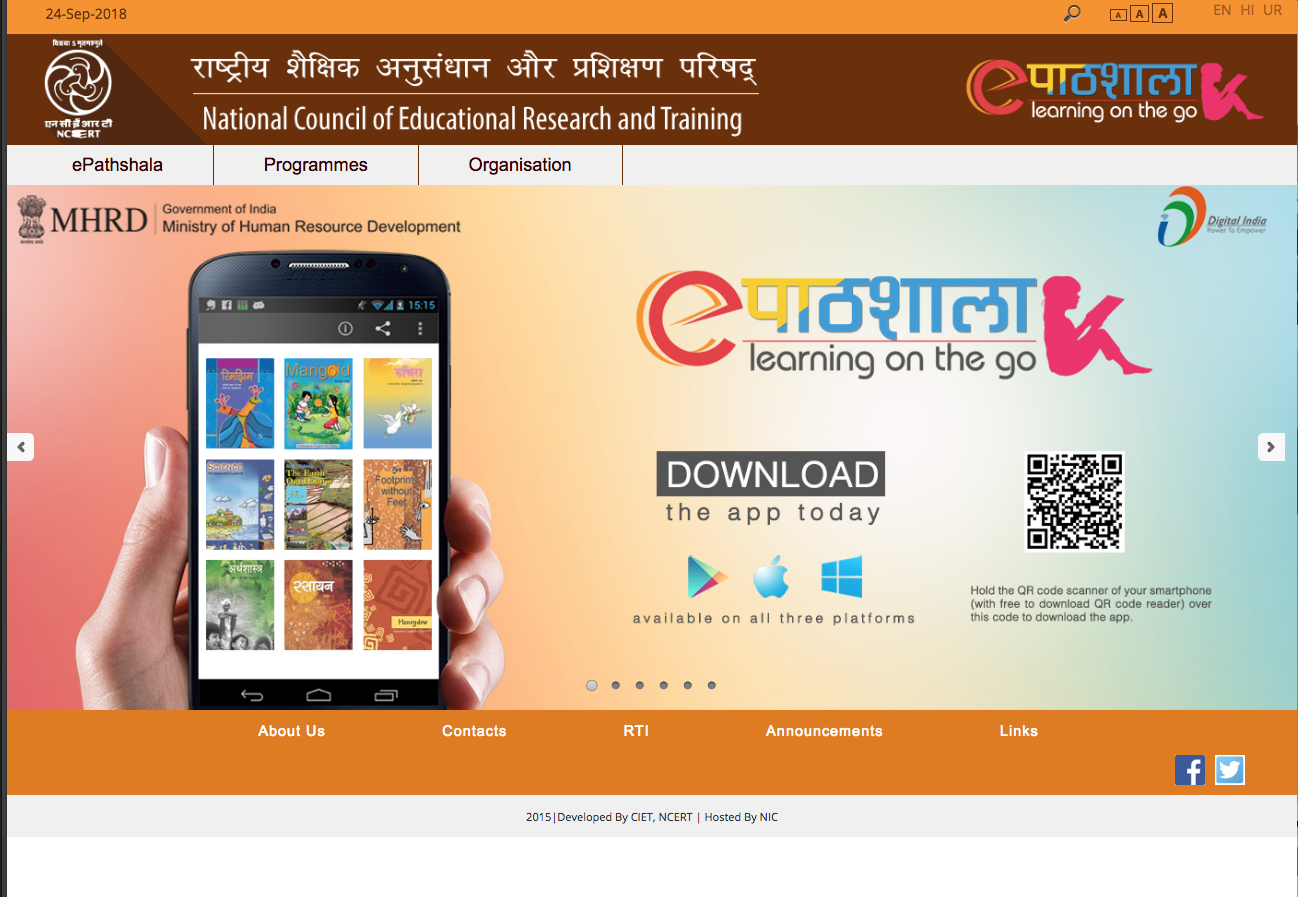 # 20,18,62,568 visitors on Portal
# 30 M users in UMANG

App Rating
 4.3 on Google play store
 3.5 on Apple Store

App downloads/Users
 55,47,565 on Google 
 21,61,272 on Apple 

# Total Books as ePub: 2,344
# Total no of Flipbook: 2,757
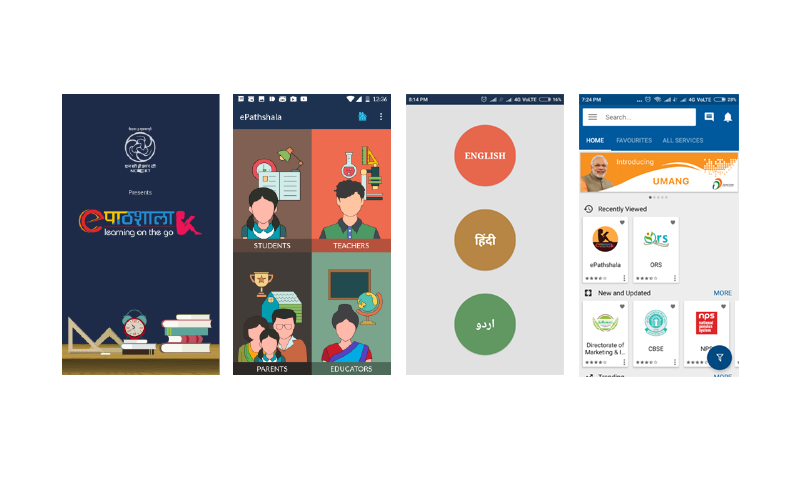 24
https://https://epathshala.nic.in/
Dissemination through Educational Apps
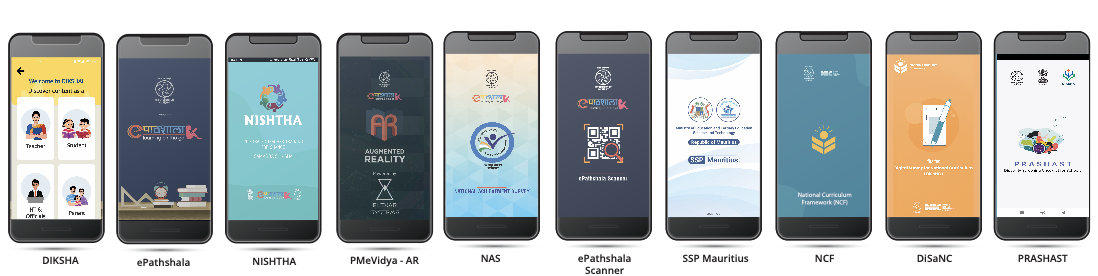 PRASHAST
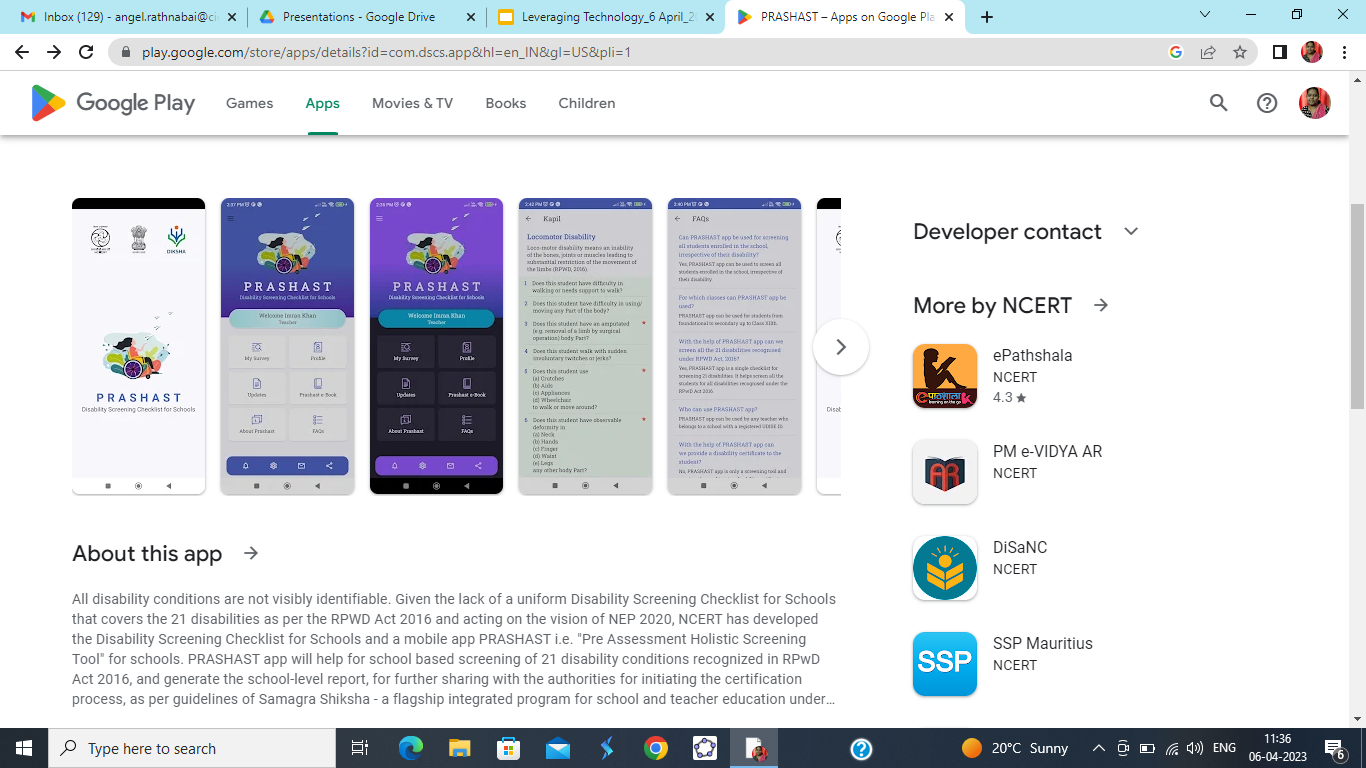 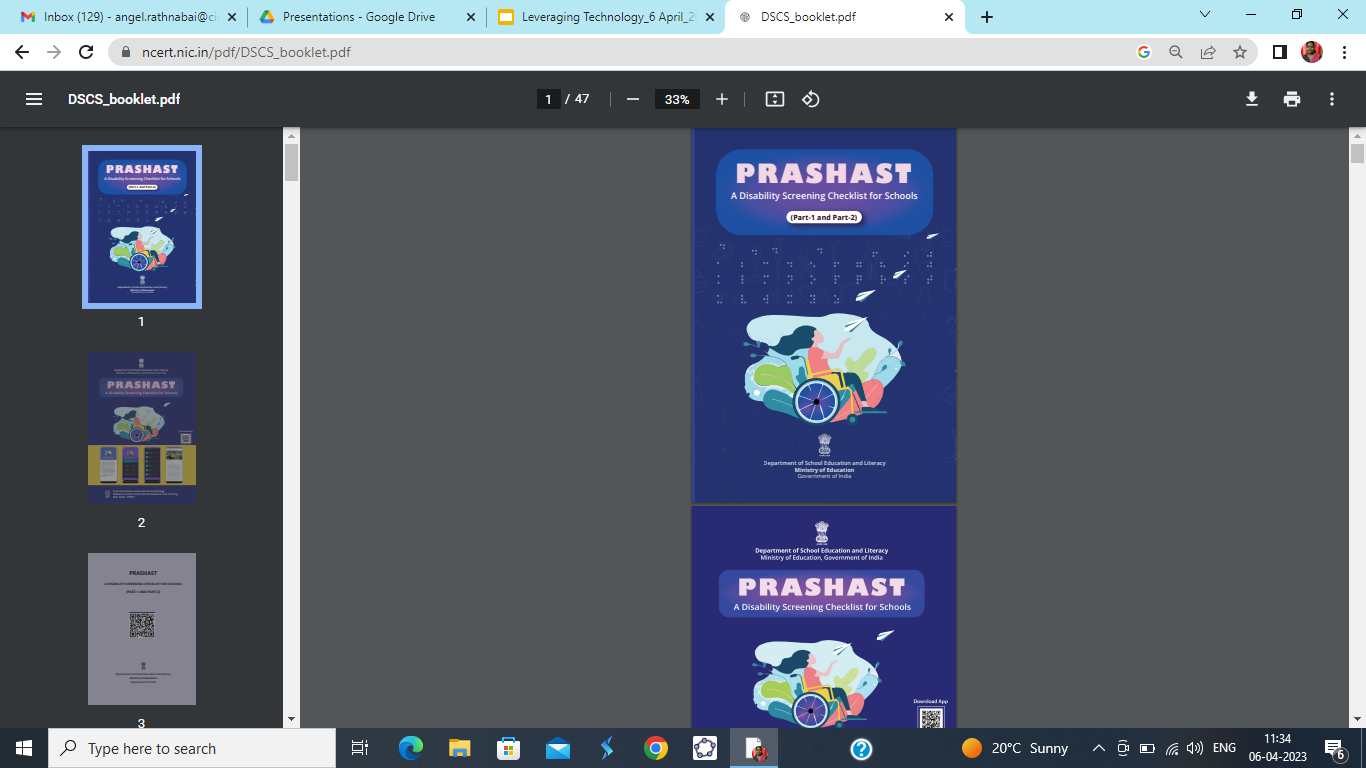 https://play.google.com/store/apps/details?id=com.dscs.app&hl=en_IN&gl=US&pli=1
https://ncert.nic.in/pdf/DSCS_booklet.pdf
PM e-VIDYA
PM e-VIDYA focuses on unification of efforts, enabling multi-mode access to education
PM e-Vidya focuses on developing multi channel learning continuum
DIKSHA
Special 
e-Content
Radio
Online Courses
Television
One Class, One TV Channel
Radio Broadcast / Podcast/ 
Community Radio
One Nation, One Platform
E-content for specially abled DIVYANG (CWSN)
Online Courses for School Education
DIKSHA, Television and Radio are the focus of discussion for resilient and coherent access
https://www.swayamprabha.gov.in/
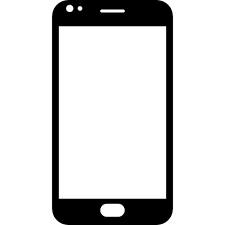 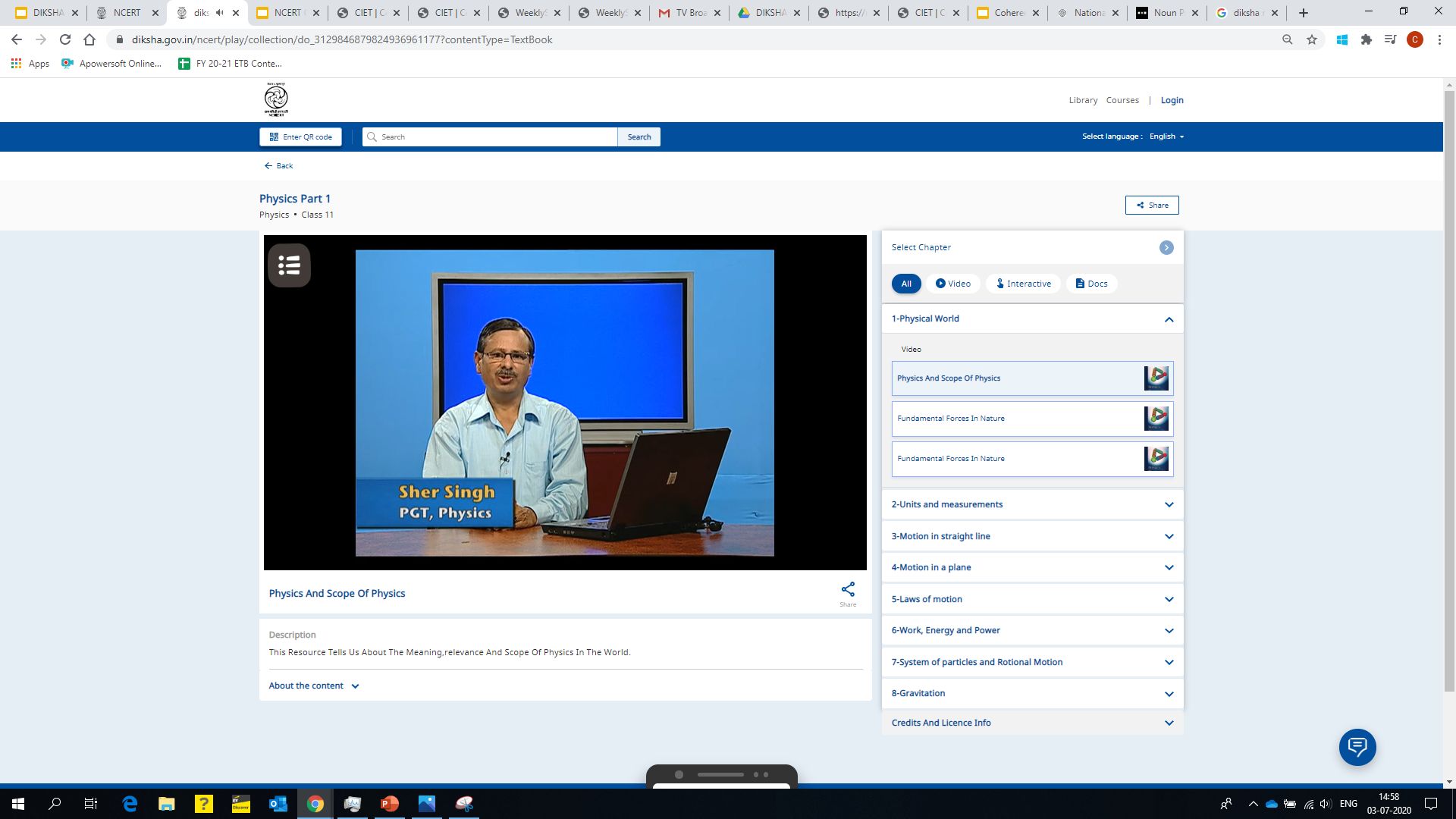 NCERT has leveraged DIKSHA to enable Coherent Access
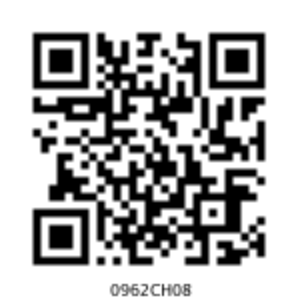 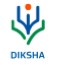 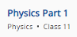 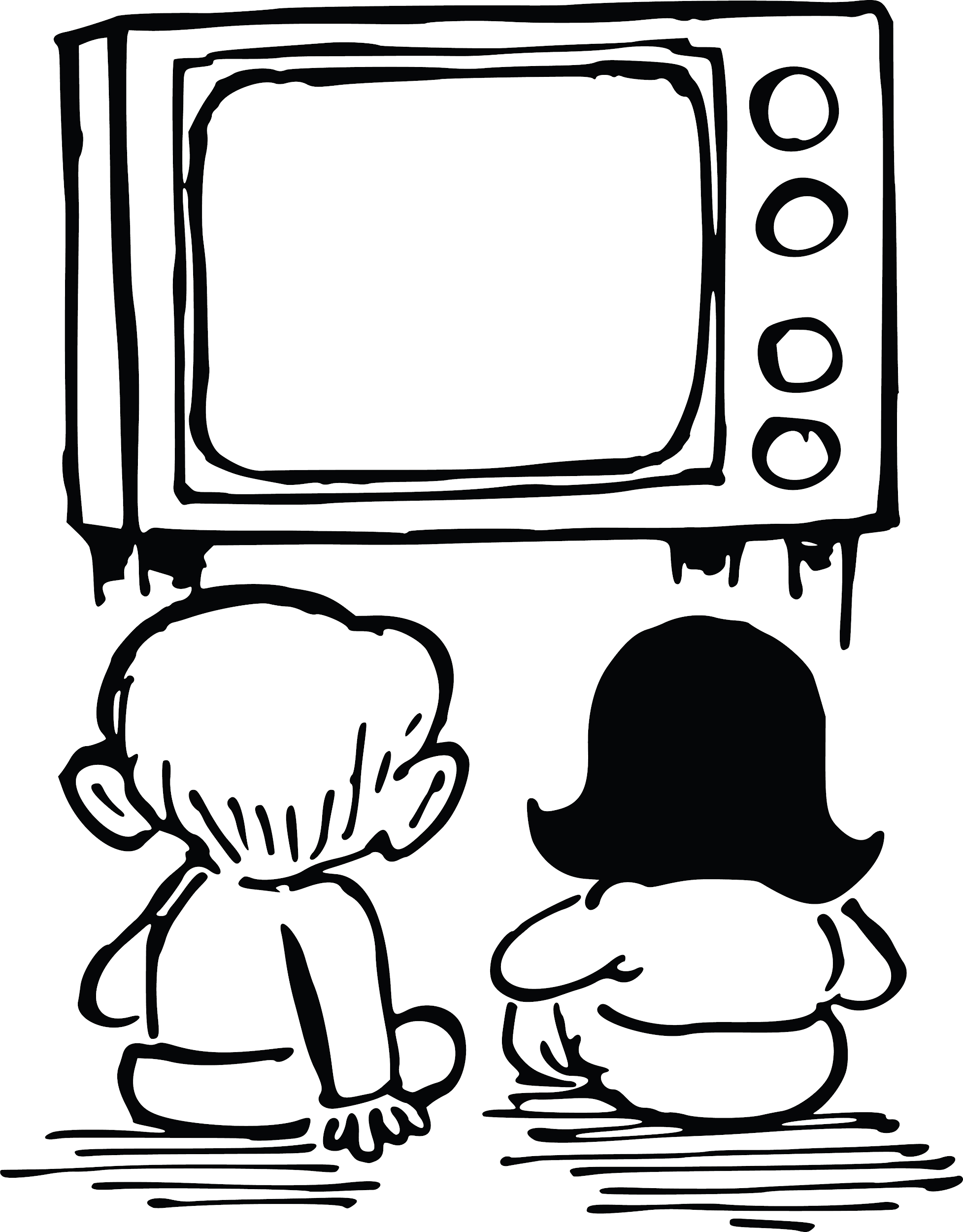 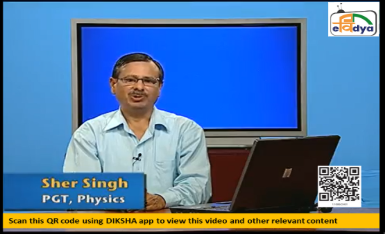 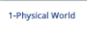 e-Textbooks
Explanation Resources
- TV session
Don’t worry! Just scan the QR code on screen using DIKSHA app on your phone
I have missed the first half of this session, what should I do?
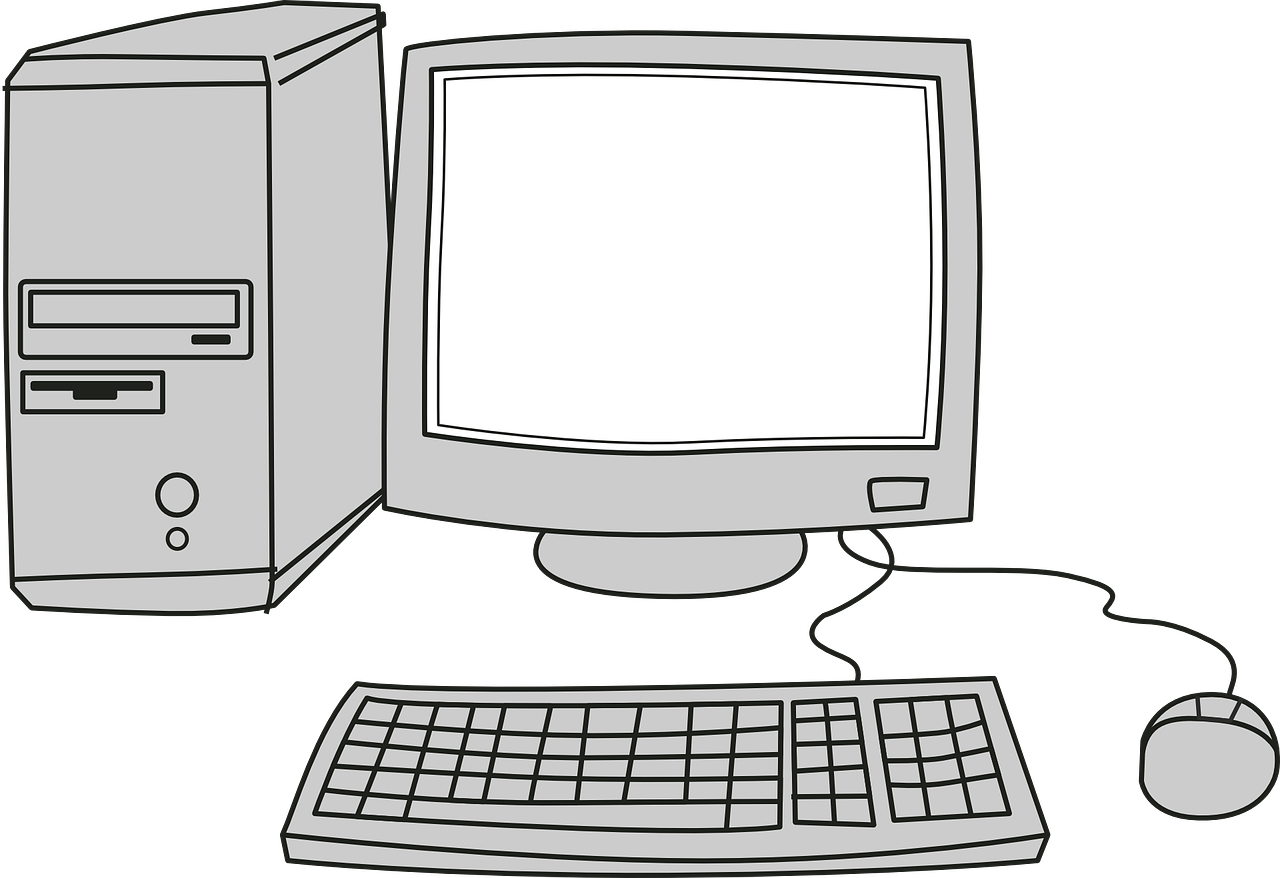 Practice Resources
Learning Resources
On phone
Phone
Teacher Focused Resources
0962CH08
Easy access of content for Chapter wise across grades and subjects through DIKSHA, TV, Radio
On PC
Present status of PM eVIDYA 12 DTH TV Channels
6,822 video programmes
4,247 ISL Programmes
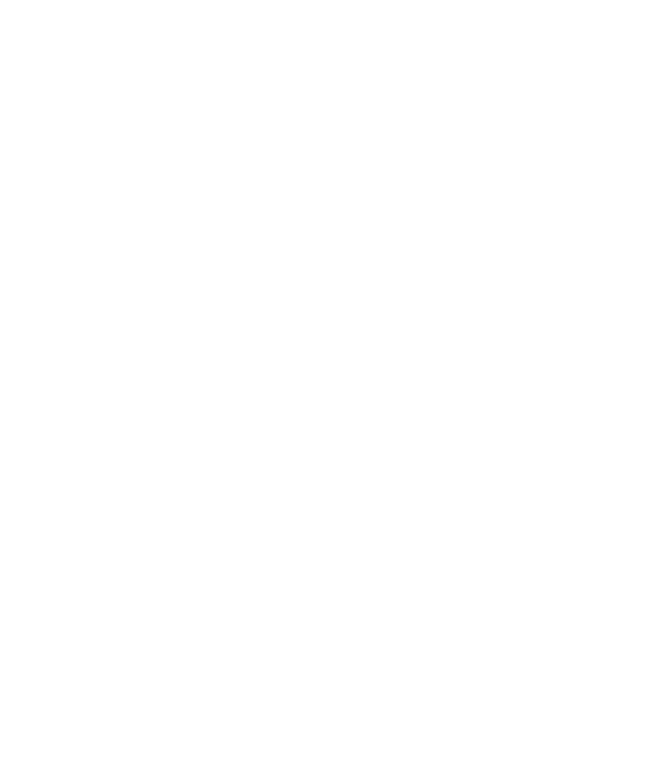 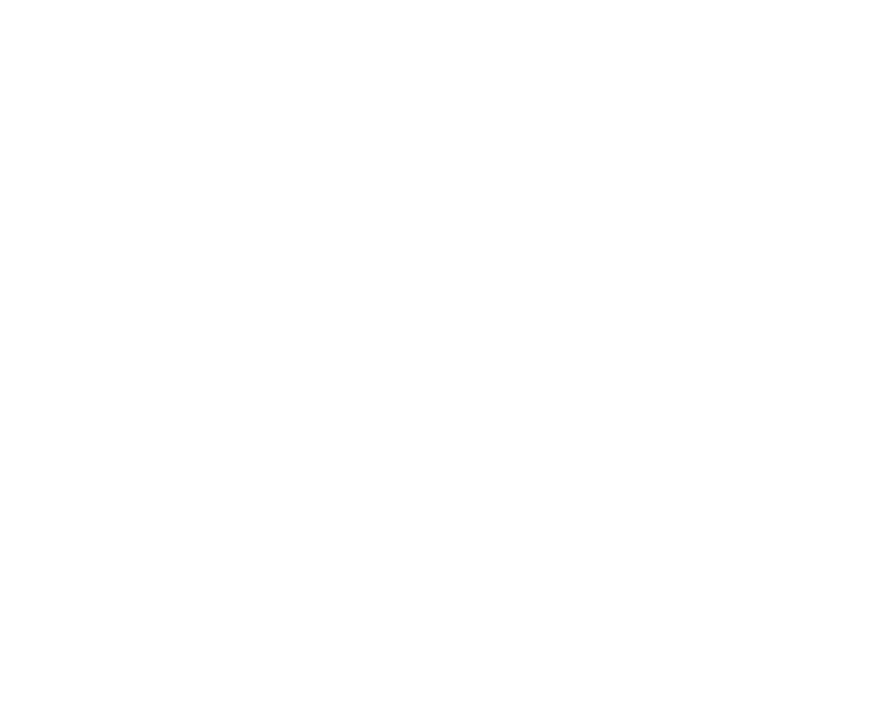 Both in English and Hindi medium for classes 1-12
ISL video lessons  telecast
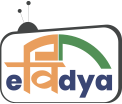 6,415 Live  Show
13,667 Content Reviewed
Covering 3435.5 hours based on AAC
NCERT, NIOS, NVS, RILM, States/UTs
3,994 pieces of curriculum-based radio programmes broadcasted on 398 Radio Stations & 2,557 live sessions on  iRadio and JioSaavn Mobile apps
Television
12 DTH TV Channels on 24×7 basis daily and simulcast on Jio TV App, Private cable operators, YouTube channel etc.
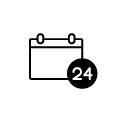 11069 curriculum based videos developed for school education in English, Hindi including Indian Sign Languages (ISL) including vocational education
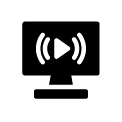 One hour live session for  each class for clarification of doubts
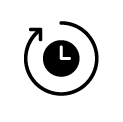 IVRS support for addressing queries of students
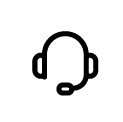 30
Radio
4,300 pieces of curriculum-based radio programmes (Classes 1 -12)
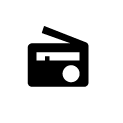 Broadcast on 400 Radio Stations (11 GyanVani FM Radio Stations, 257 Community Radio Stations, 132 All India Radio stations), iRadio and JioSaavn Mobile apps
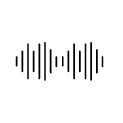 3,997 live programs podcast on iRadio
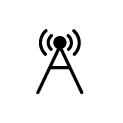 Radio
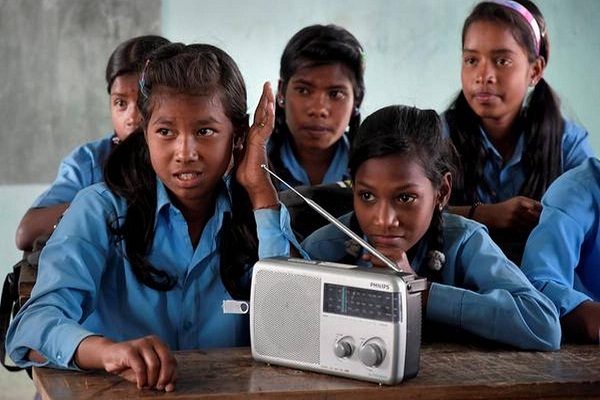 3,997
400
4,300
Curriculum based radio program(Class 1-12)
Radio Stations
LIVE radio podcasts
Viewership details
PM eVIDYA Channel
Viewership of PM eVIDYA 12 DTH channels on JIo TV mobile app 1,02,49,217
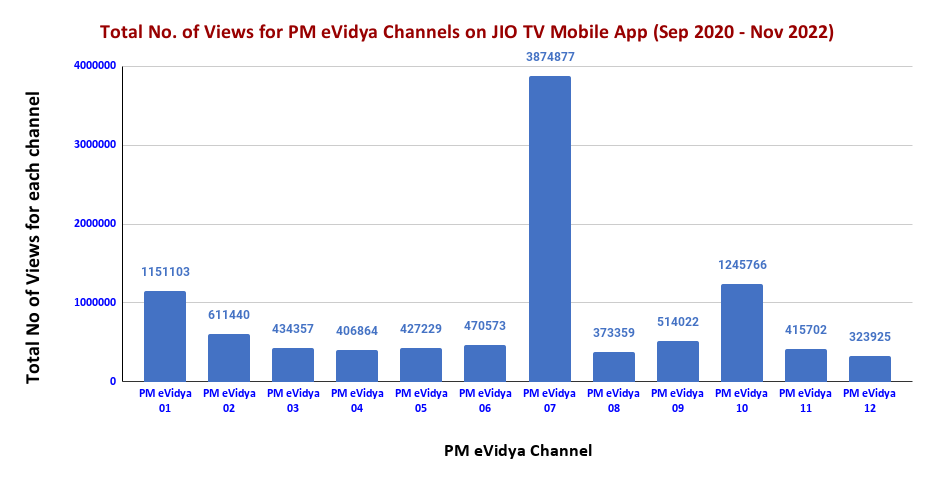 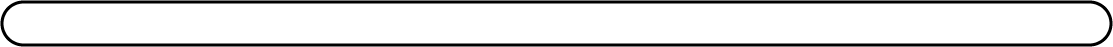 Total No of Views for each channel
Feedback Mechanism
Email: 1,259 Emails received
TV Telecast
PM eVIDYA IVRS no. (8800440559)- 59,754 calls received
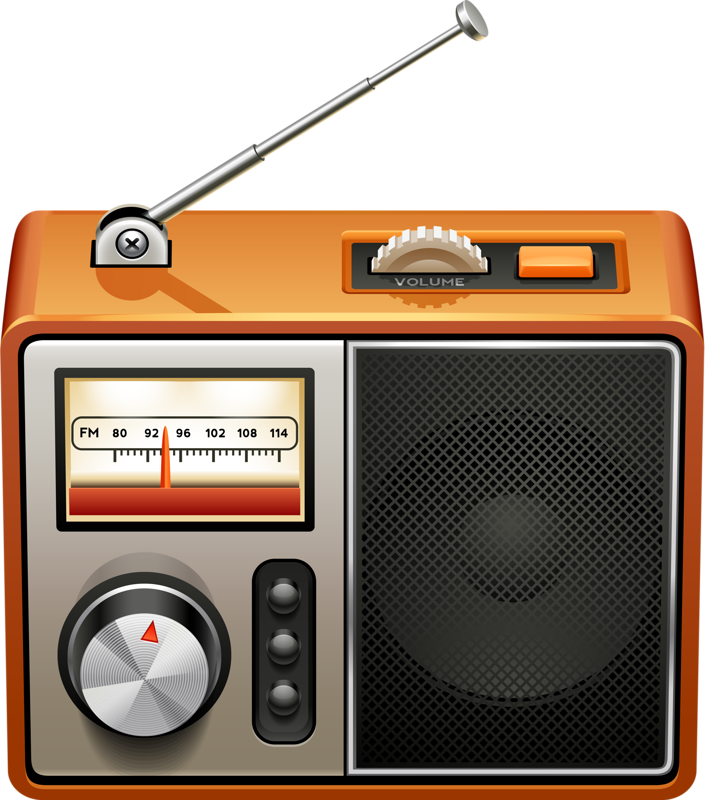 Radio Broadcast
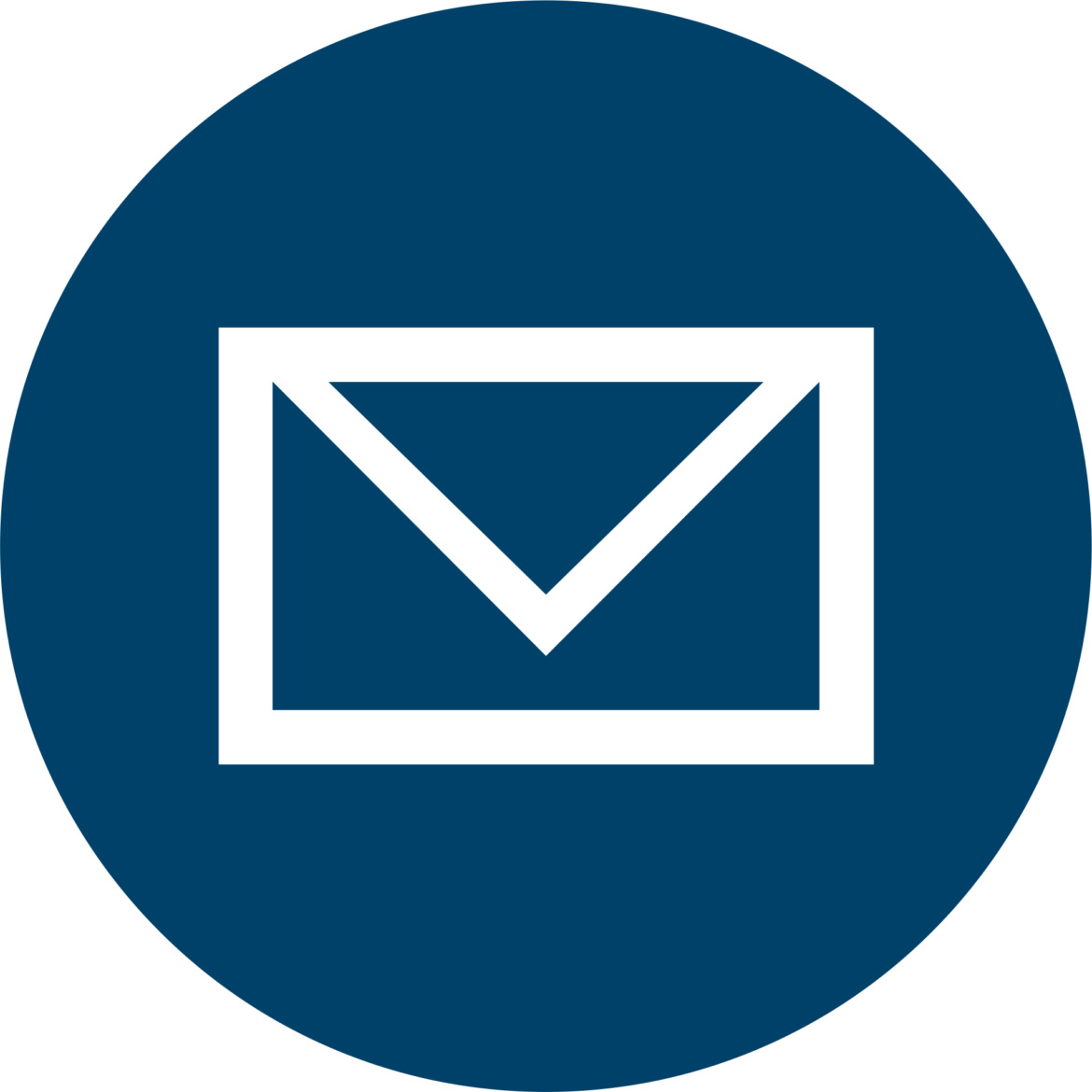 Manodarpan IVRS no. (8448440632)- 28,159 calls received
IVRS, Email & WhatsApp Group
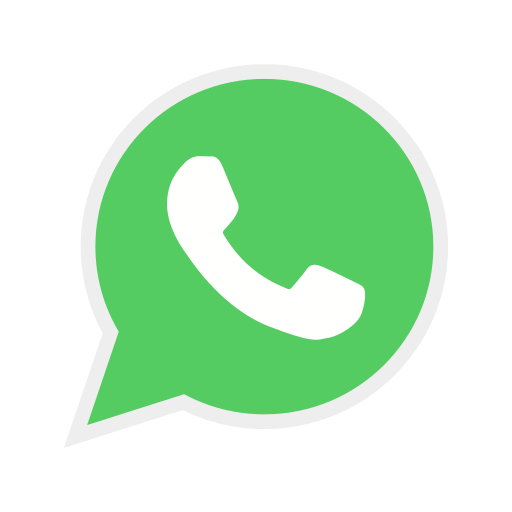 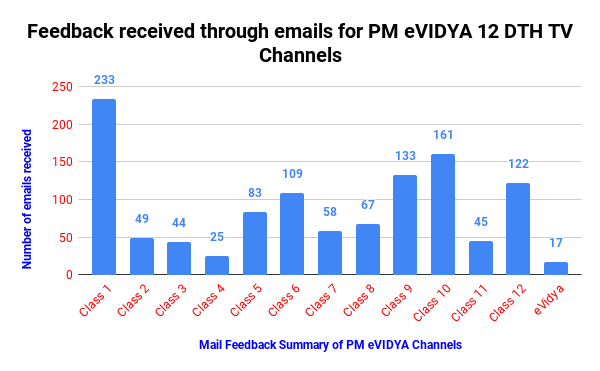 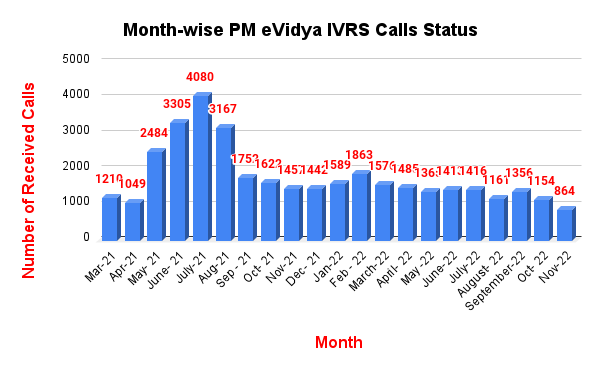 Standards & Guidelines for Digital Education
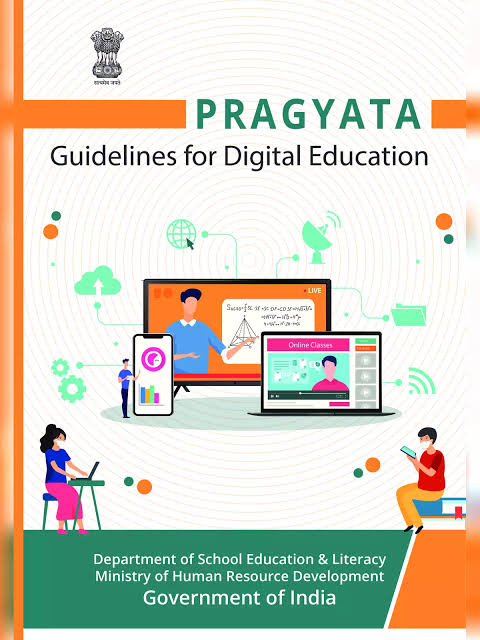 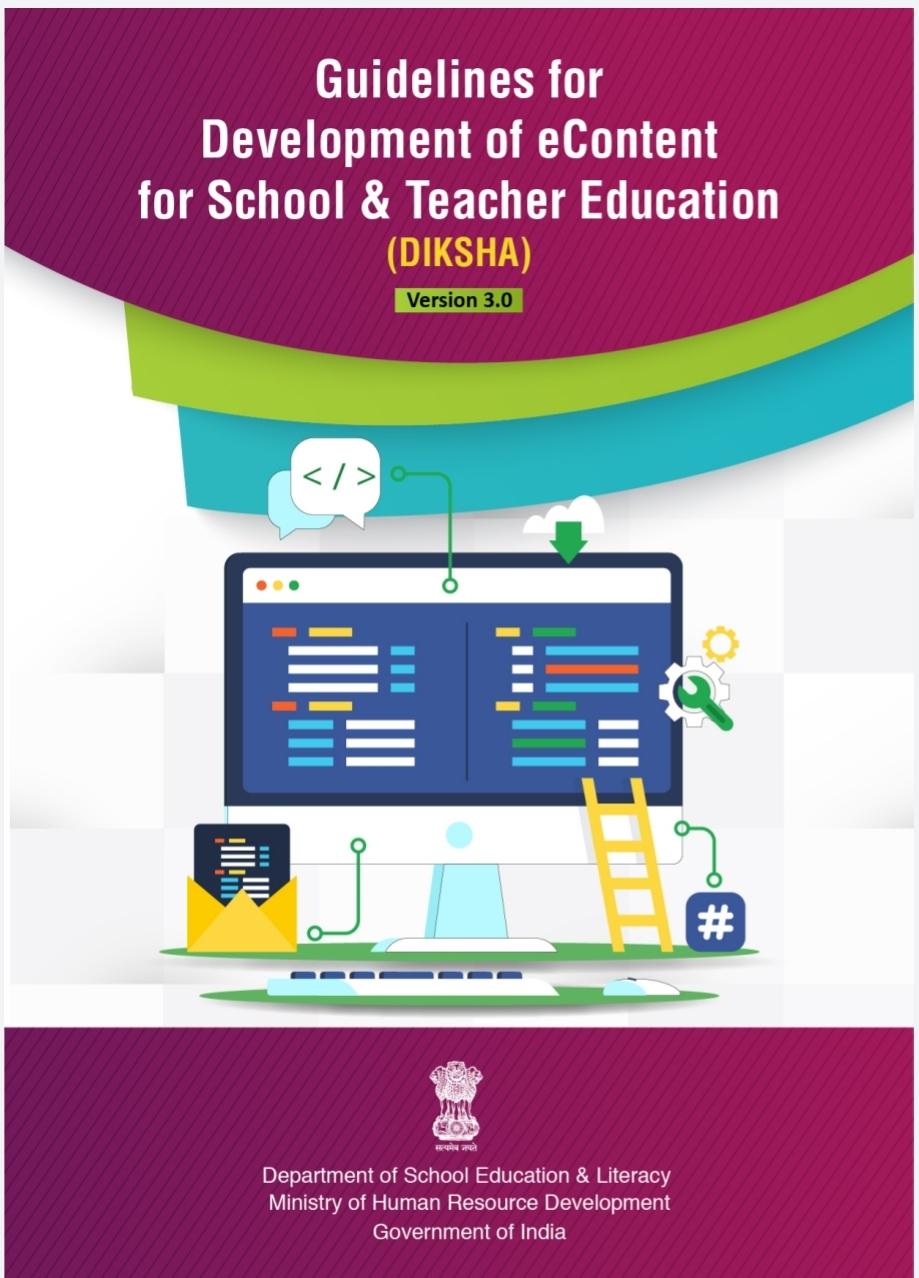 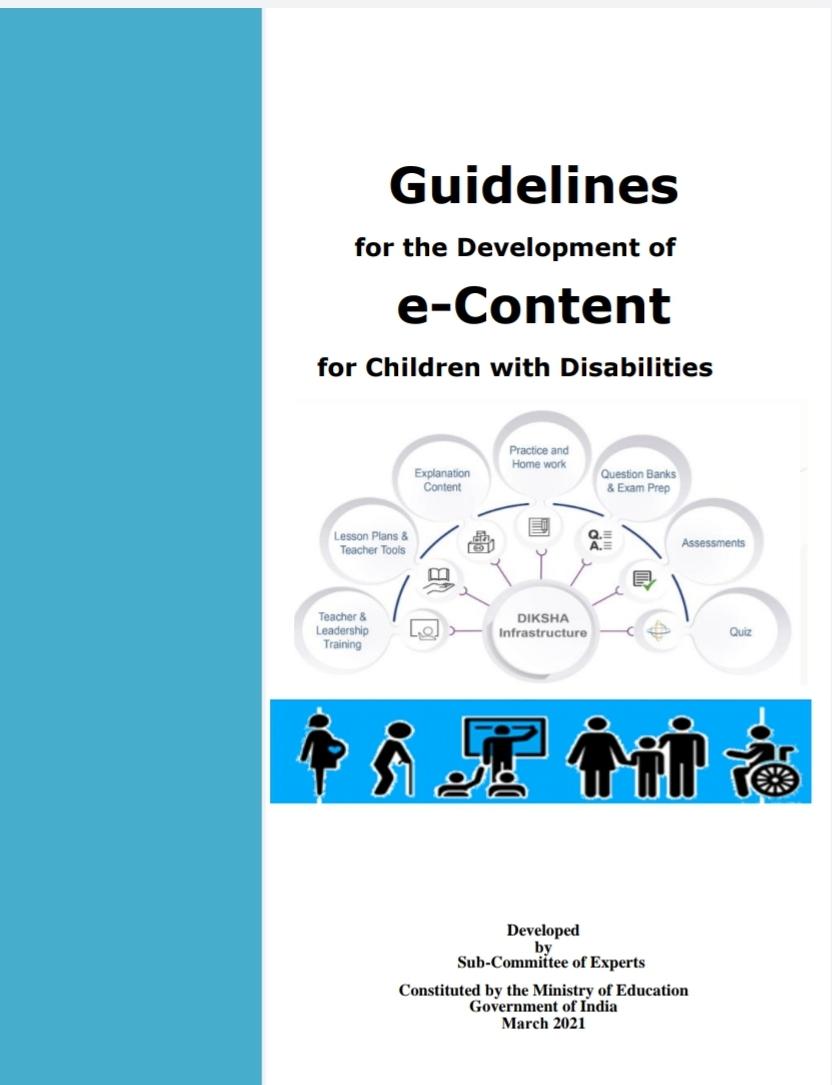 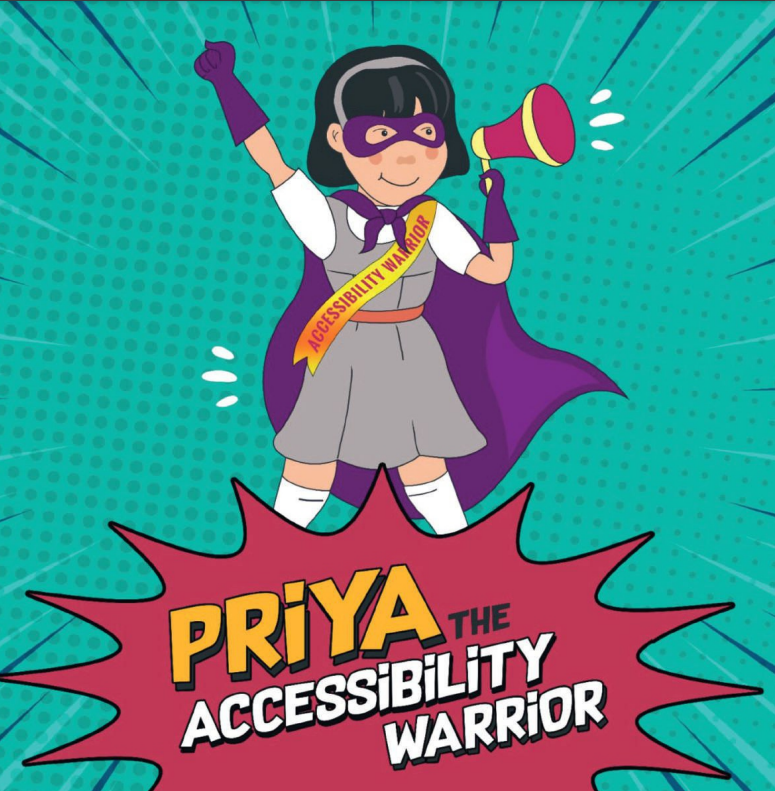 Cyber Safety Guidelines
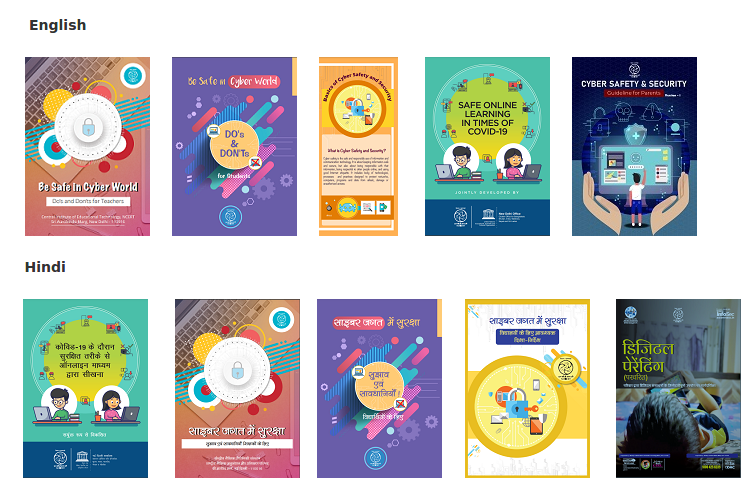 36
https://ciet.nic.in/pages.php?id=booklet-on-cyber-safetysecurity&ln=en&ln=en
International Collaboration
Trained  master trainers of Mauritius on developing and disseminating OER, Developed a portal and mobile app
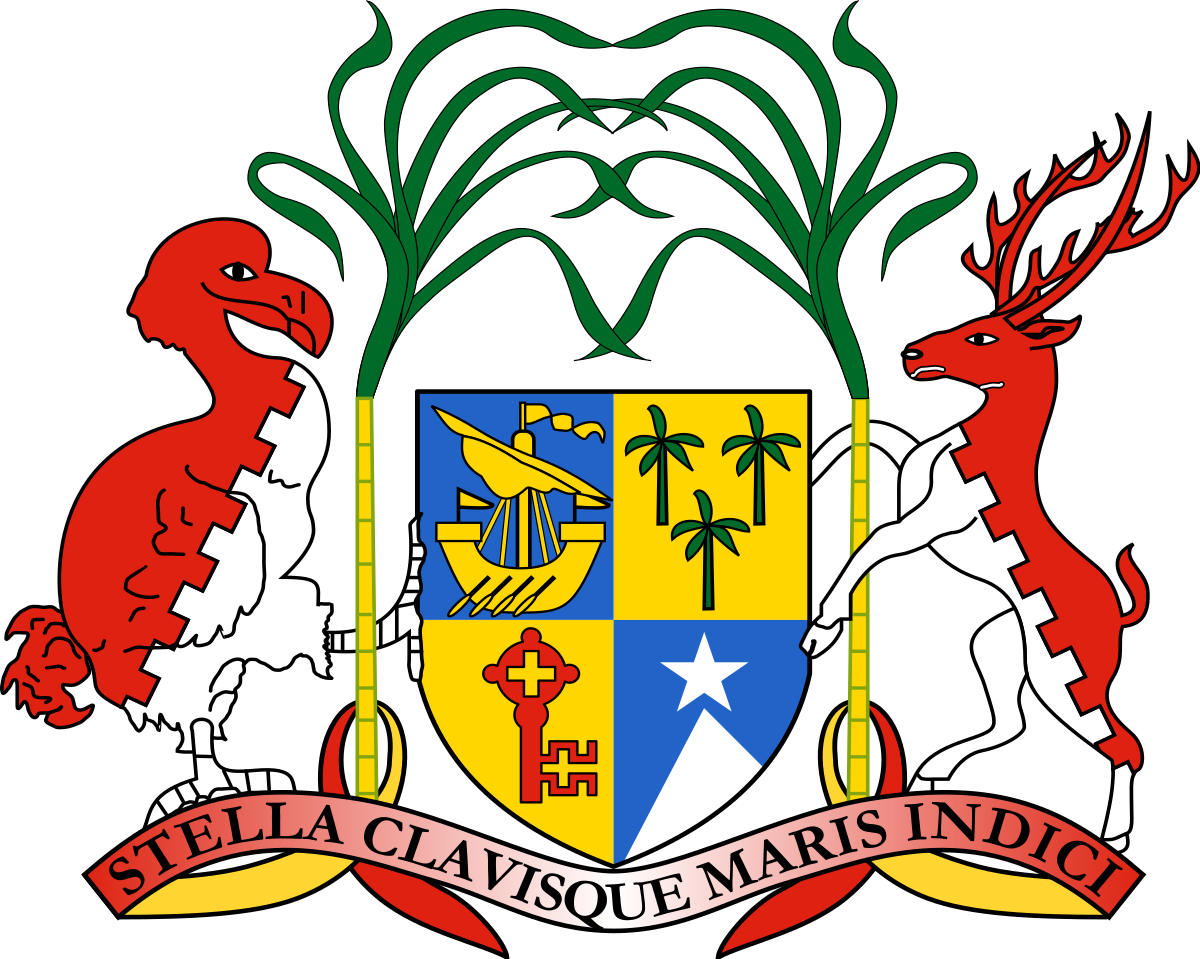 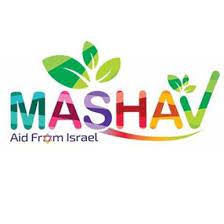 School Online Programme - Collaboration between Indian and Israel Schools
Trained  master trainers of Nepal on developing and disseminating eContents and OER
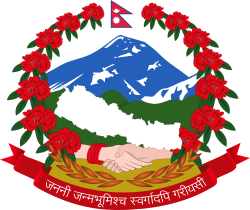 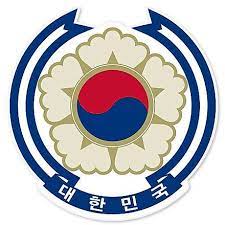 School Online Programme - Collaboration between Indian and Korean Schools
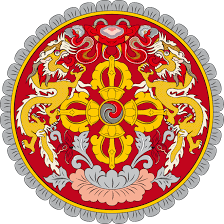 Shared eContents developed by NCERT
Appreciations
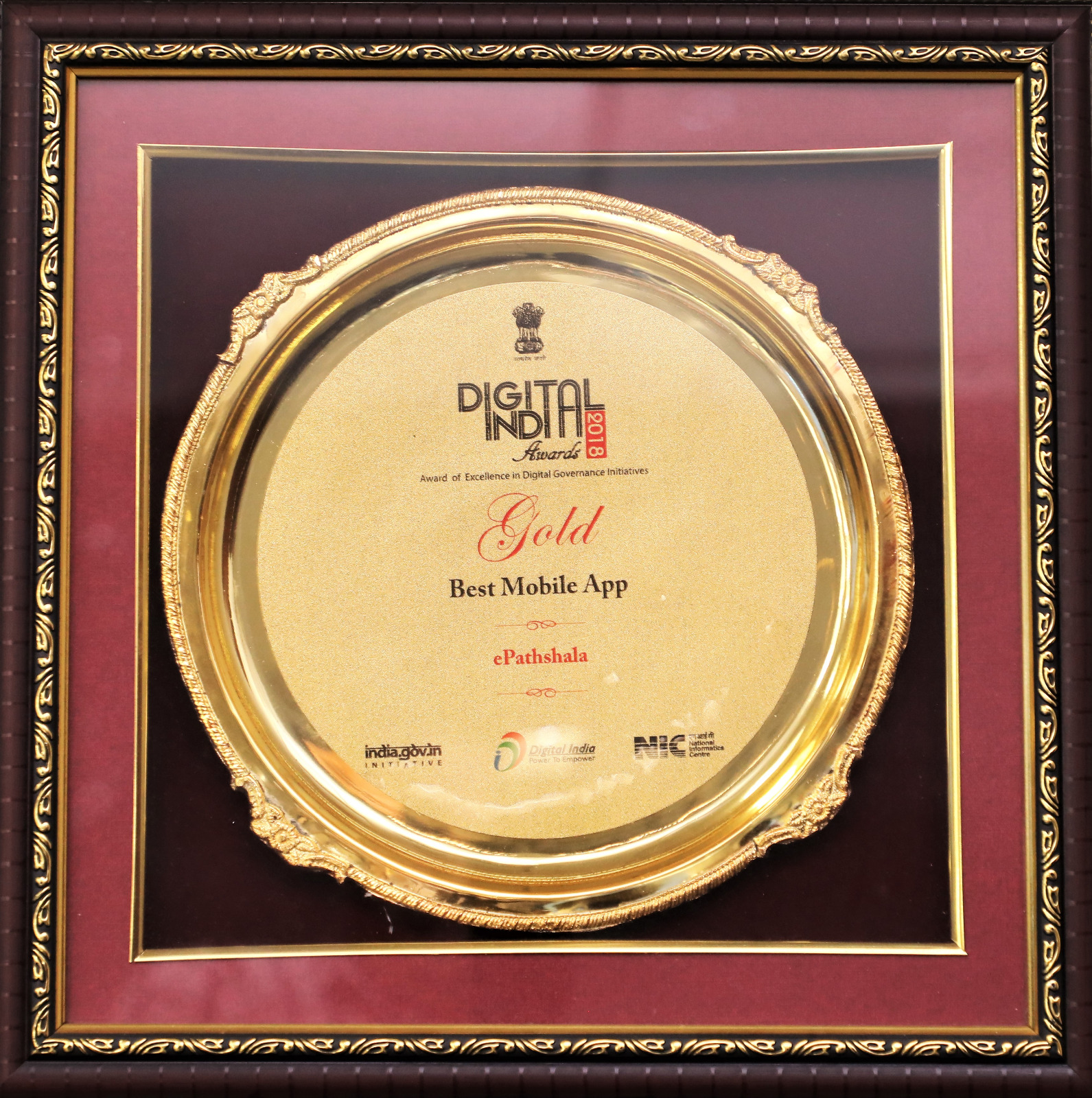 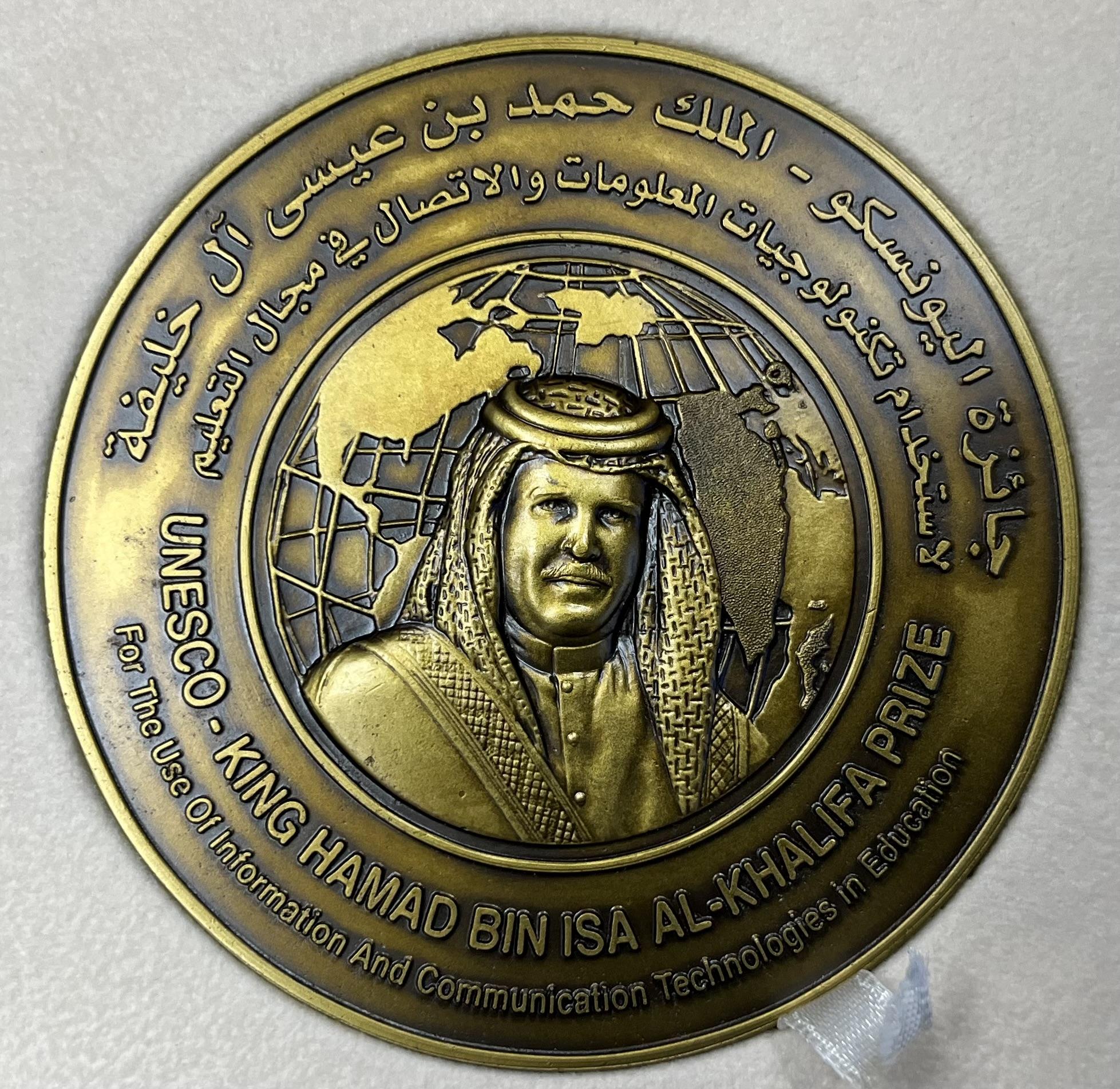 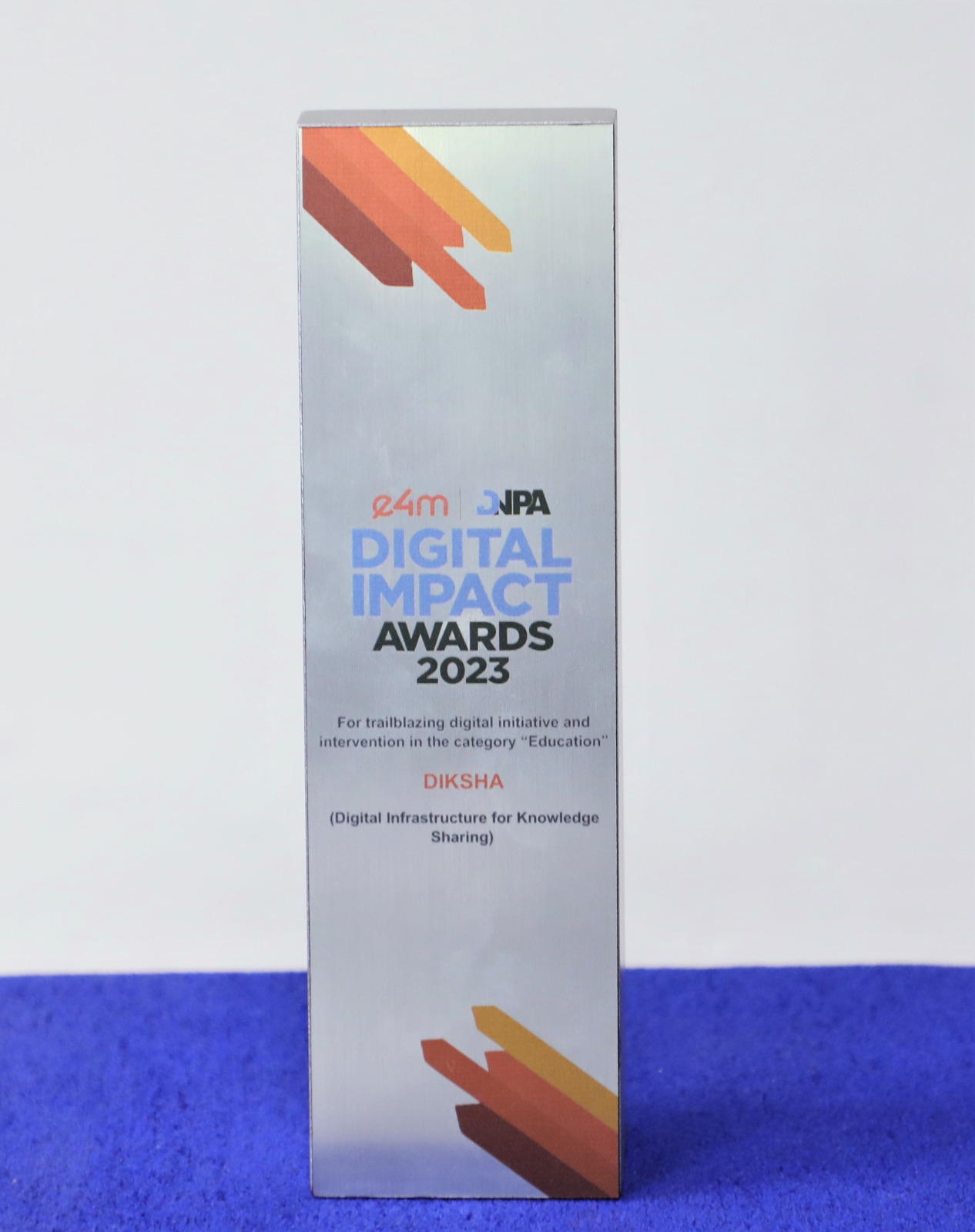 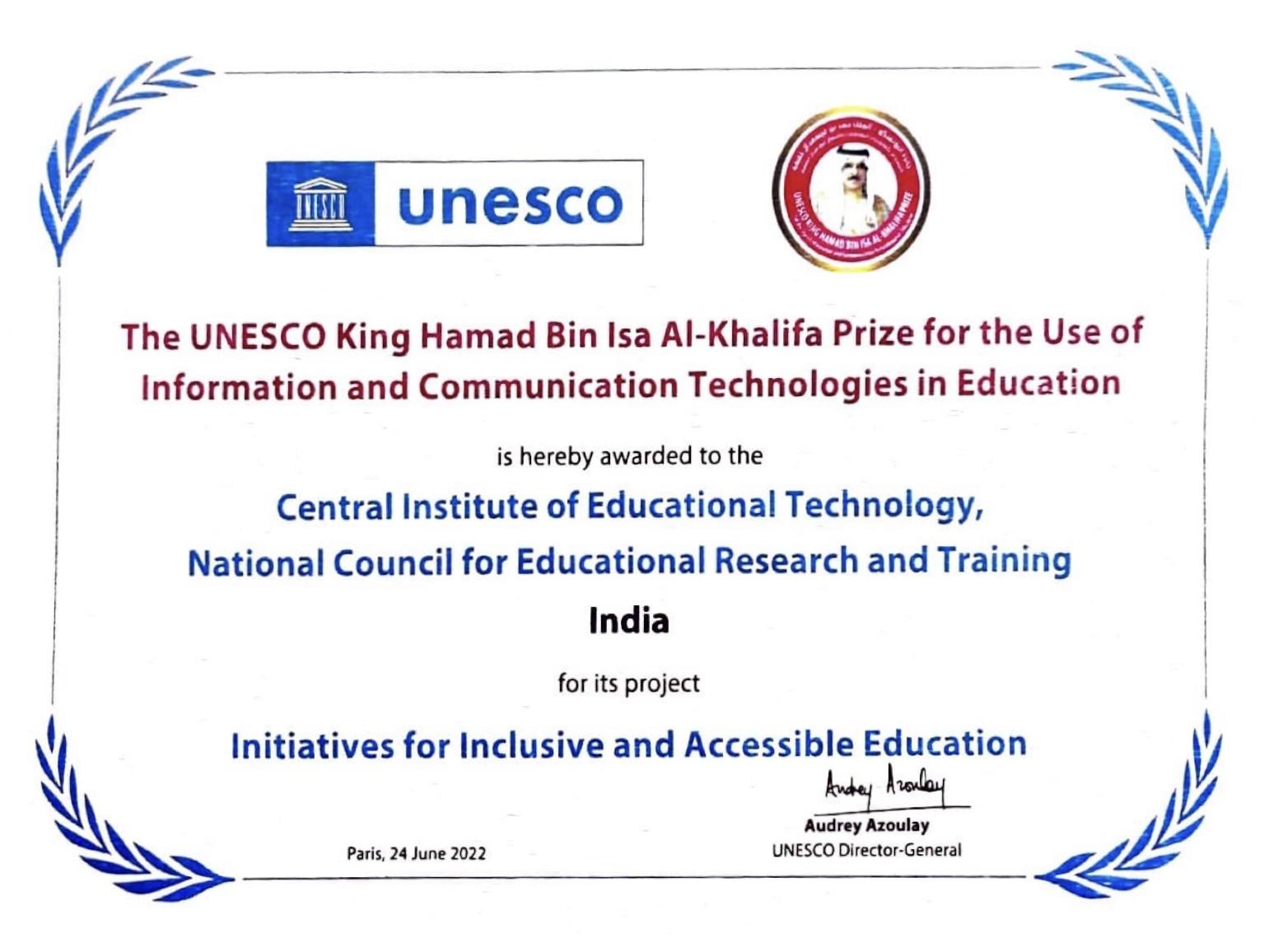 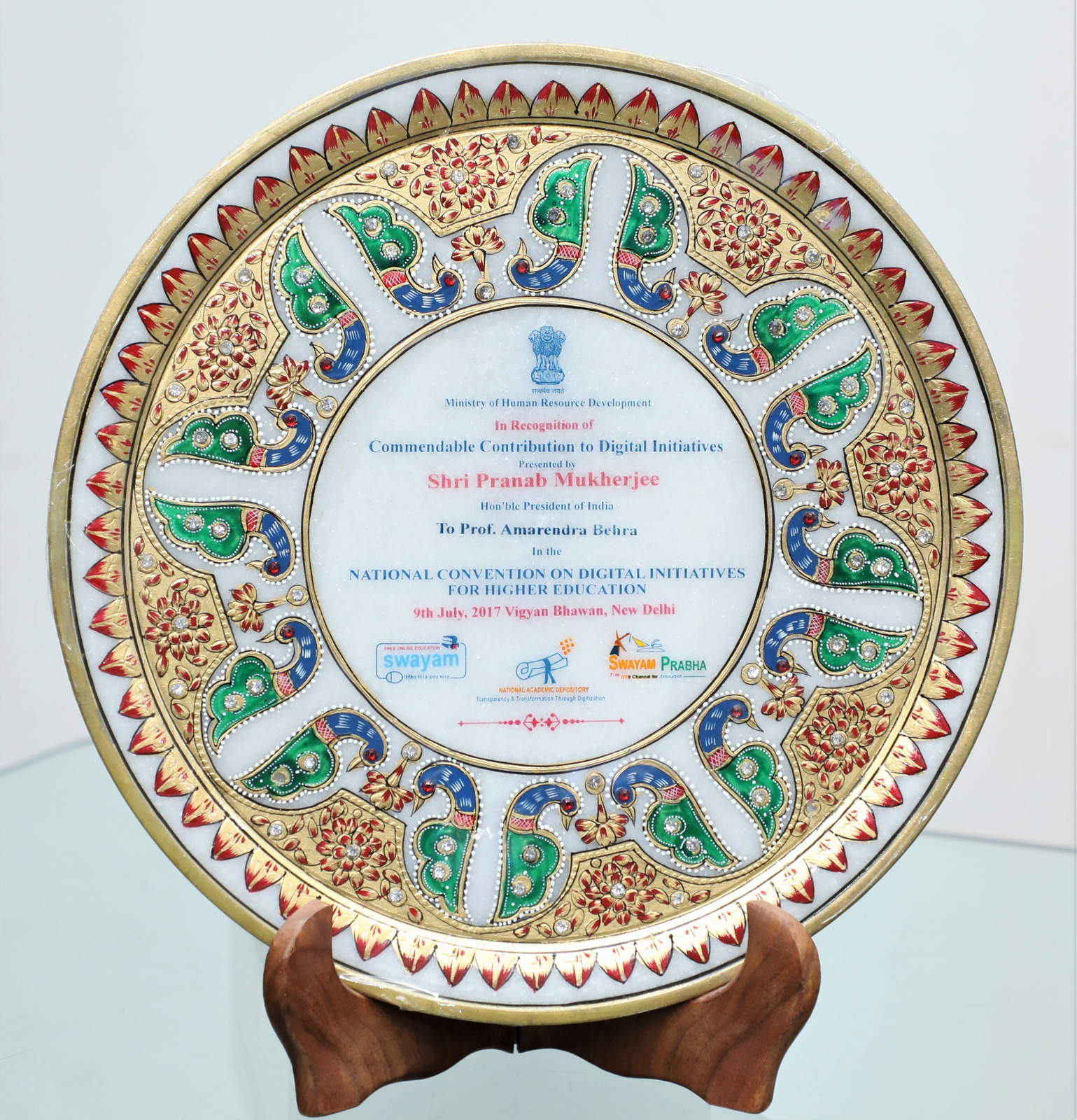 https://create.kahoot.it/share/digital-initiatives-at-national-level-in-the-context-of-nep-2020-lessons-for-secondary-schools/f719b85c-e076-4a89-886c-03fdde936538
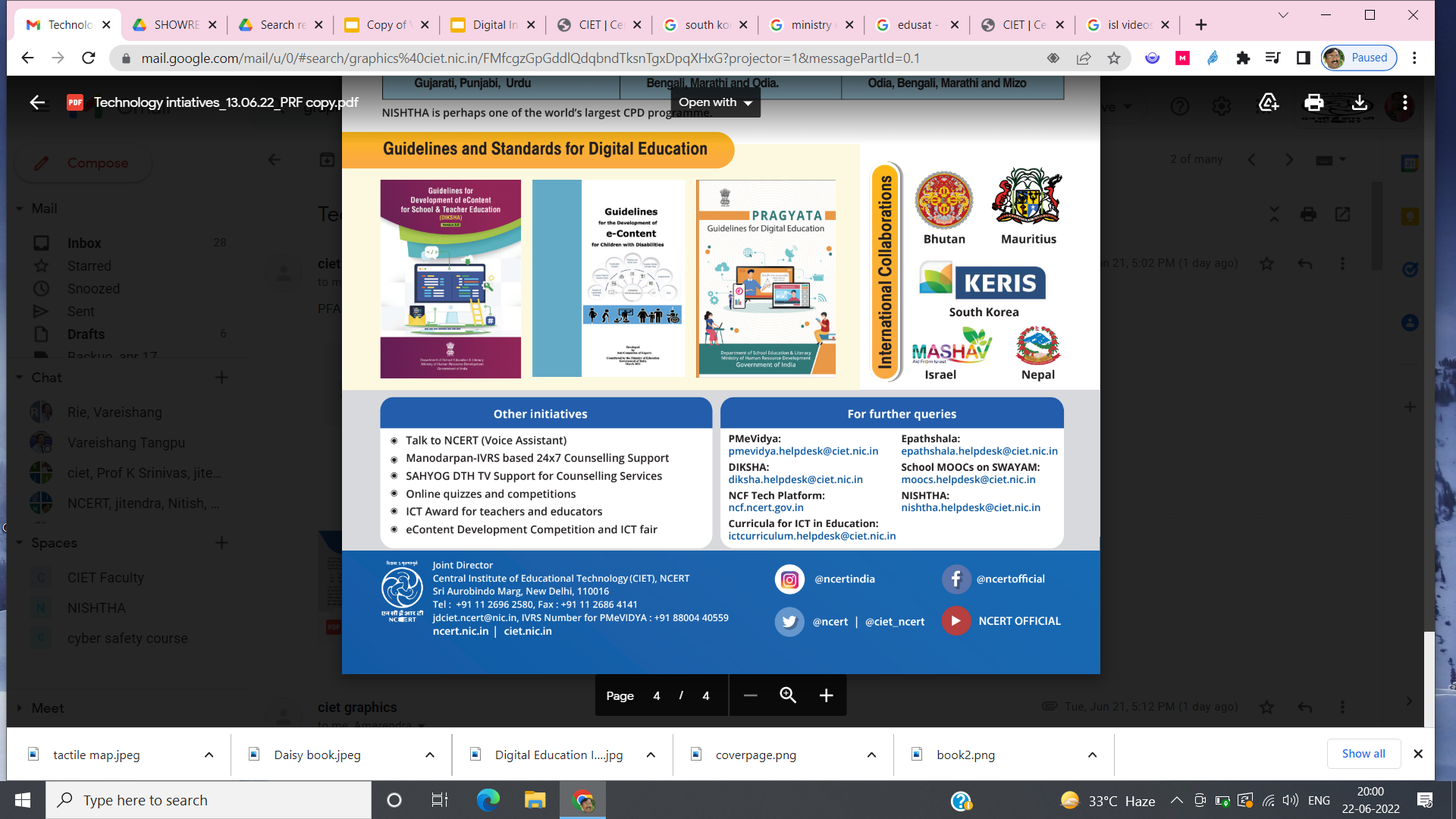 Thank You
indu.kumar@ciet.nic.in
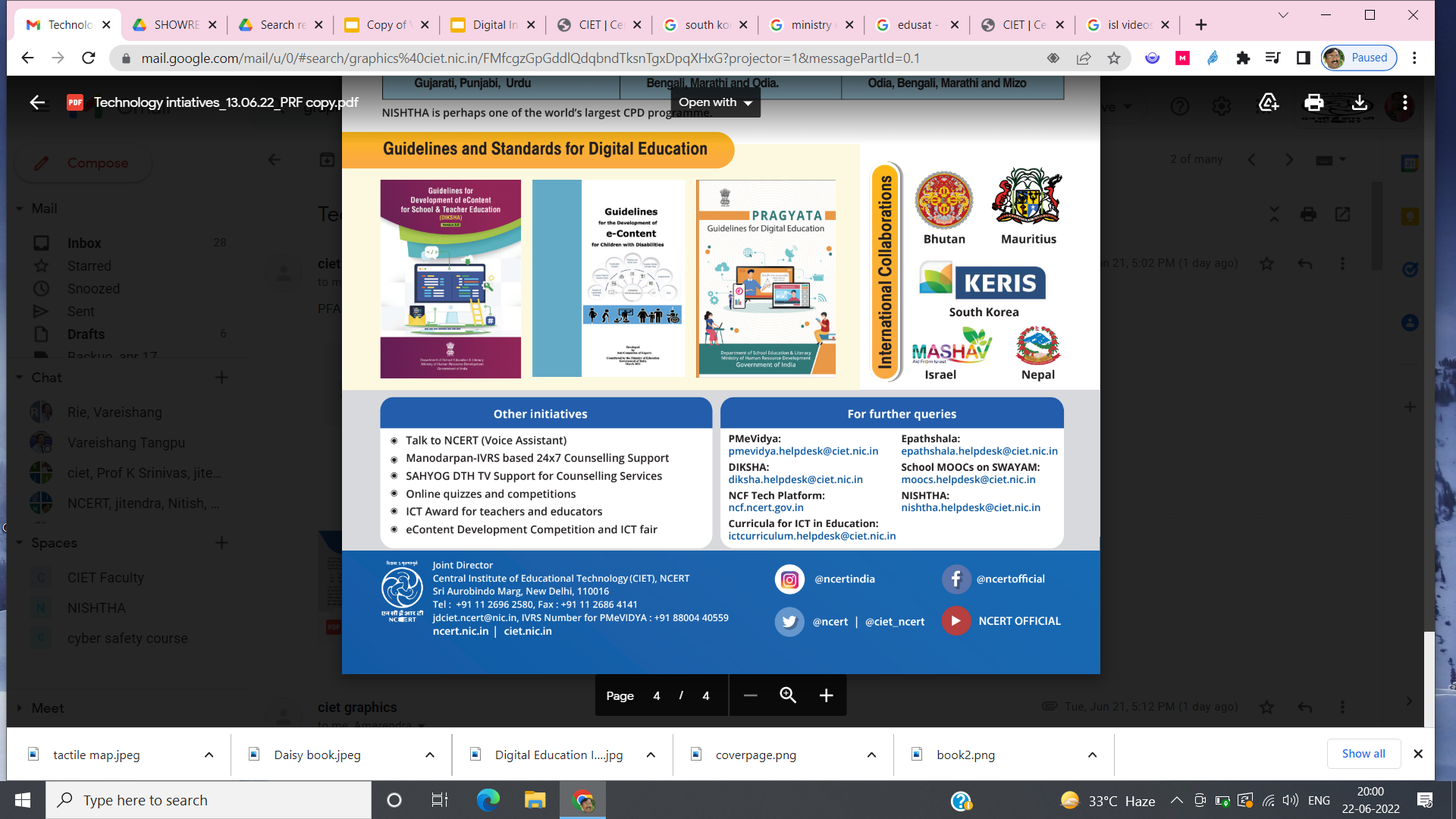